EGI services
EGI User Community Support Team
Design Your e-Infrastructure Workshop
Amsterdam, 9 May 2019.
EGI: Federation of national e-Infrastructures
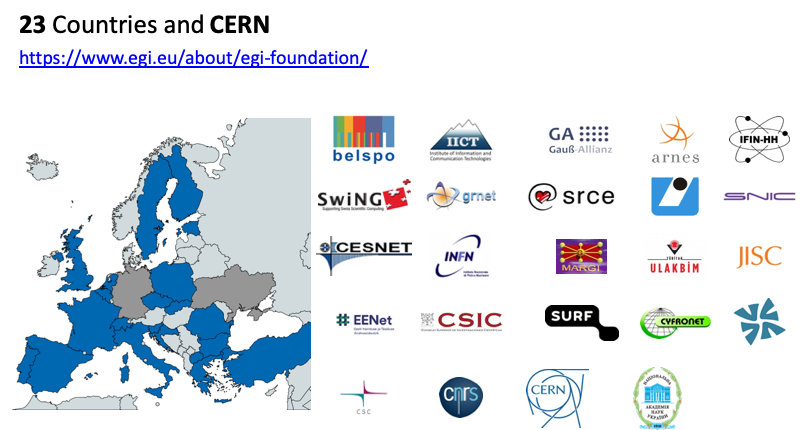 May 2019: Collaboration agreement under finalization with Austria/Tech University of Wien
EGI: The largest distributed computee-Infrastructure of the world
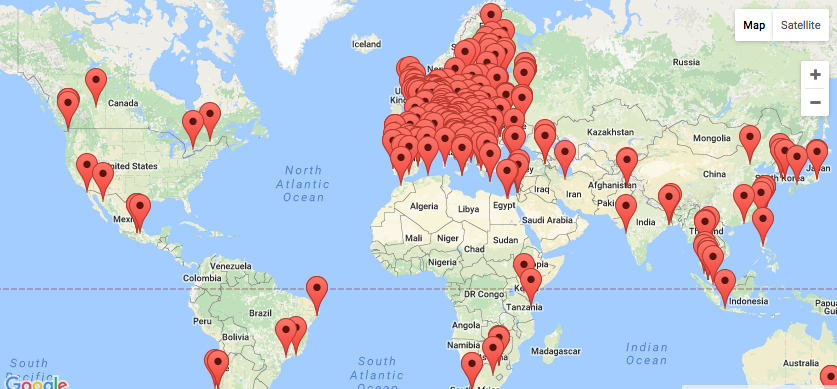 EGI Foundation (Amsterdam)
International partners
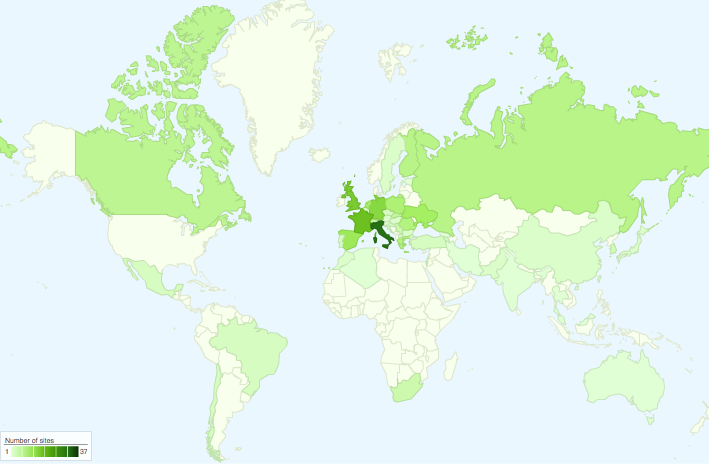 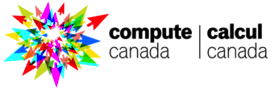 China Inst. Of HEP
Chinese Academy 
of Sciences
Canada
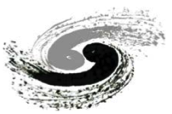 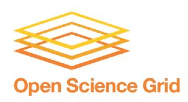 USA
India Centre for 
Development of 
Advanced Comp.
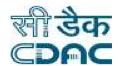 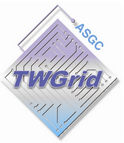 Asia Pacific Region
Academia Sinica
at Taiwan
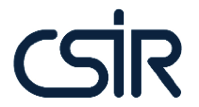 Africa and Arabia
Council for Scientific and 
Industrial Research, South Africa
Latin America
Universida de Federal do 
Rio de Janeiro
Ukraine
Ukrainian National 
Grid
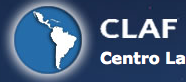 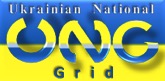 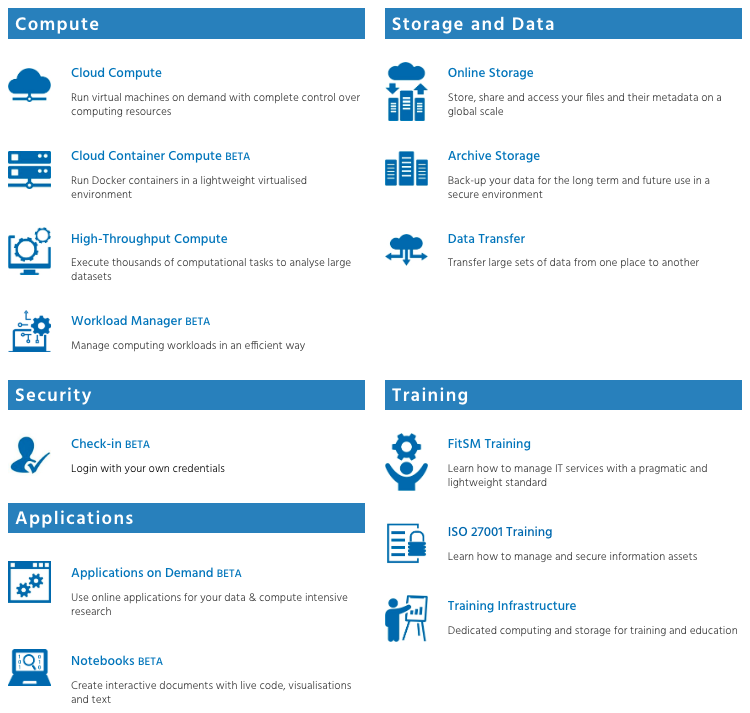 EGI Service Catalogue:www.egi.eu/services 


+ some in ‘Alpha’ state (not on the website)
Resource allocation to communities
Trigger the process with a service request in the EOSC-hub Marketplace
Type, number, size, cost, availability, etc.
Instance requirements
Conditions
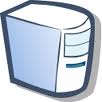 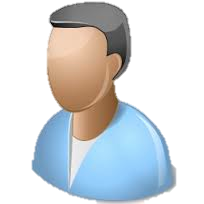 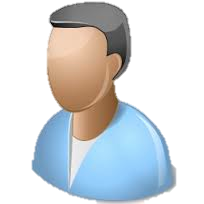 Operation Level Agreement
Service Level Agreement
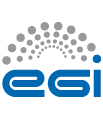 Cloudprovider
Training
Support
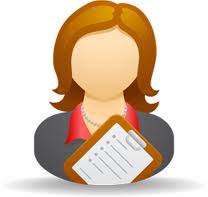 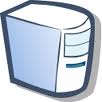 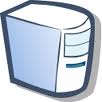 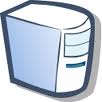 Performance reports
Satisfaction review (every 3/6/12 months)
Negotiator
Gridprovider
Storageprovider
Applic.provider
Project/Community representative
Community allocation: Virtual Organisation (VO)
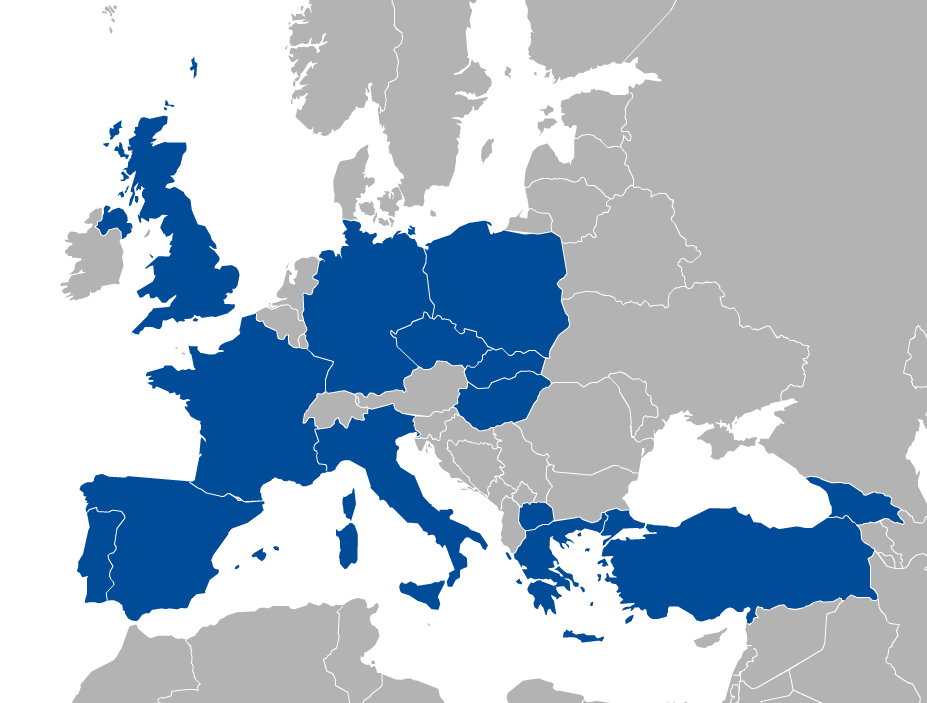 VO 1(cloud a, b, c
HTC d, e)
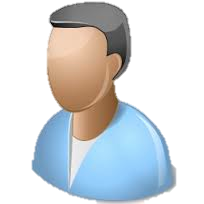 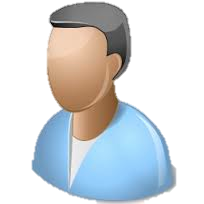 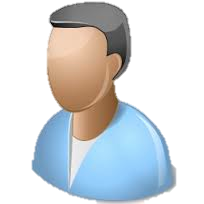 a
b
VO 2(HTC x, y, z)
c
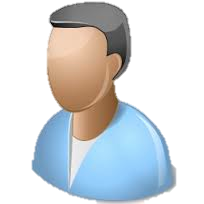 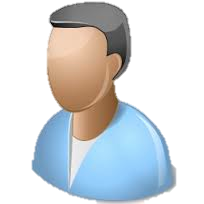 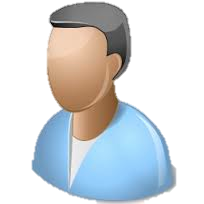 d
f
e
Compute services
EGI Cloud Federation
Multi-cloud IaaS with Single Sign-On
Federation features:
Common VM image catalogue
Discovery, accounting, SLO monitoring
Unified GUI dashboard
EGI Services powered by the Cloud Federation
Applications on Demand BETA
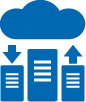 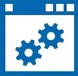 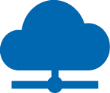 Cloud Compute
Online Storage
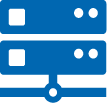 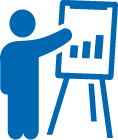 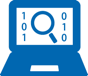 Cloud Container Compute BETA
Training Infrastructure
Notebooks BETA
[Speaker Notes: List of services of EGI powered by the EGI Cloud Federation]
The infrastructure
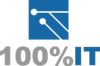 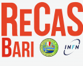 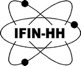 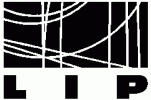 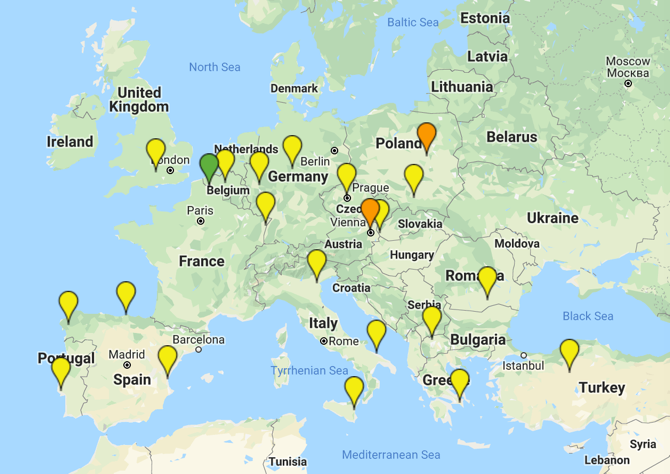 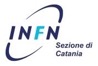 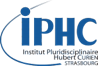 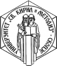 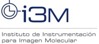 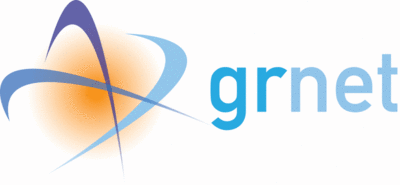 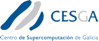 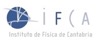 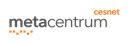 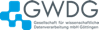 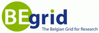 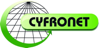 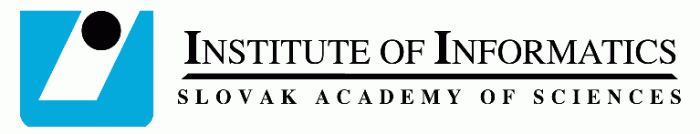 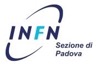 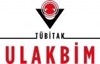 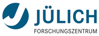 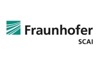 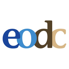 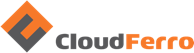 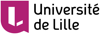 New!
Finalising integration!
Cloud Compute
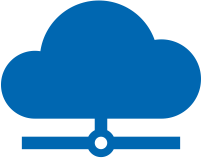 Deploy and scale virtual machines on-demand. 

API-controlled computational resources in a secure and isolated environment without the overhead of managing physical servers.

Cloud Compute offers the possibility to select pre-configured virtual appliances (e.g. CPU, memory, disk, operating system or software) from a catalogue replicated across all EGI cloud providers. With Cloud Compute you can:
Execute compute- and data-intensive workloads (both batch and interactive)
Host long-running services (e.g. web servers, databases or applications servers)
Create disposable testing and development environments on virtual machines and scale your infrastructure needs
Select virtual machine configurations (CPU, memory, disk) and application environments to fit your requirements
Manage your resources in a flexible way with integrated monitoring and accounting capabilities
19. 05. 08.
11
Interfaces and Check-in
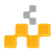 AppDB VMOps
GUI Access
AAI: Check-in
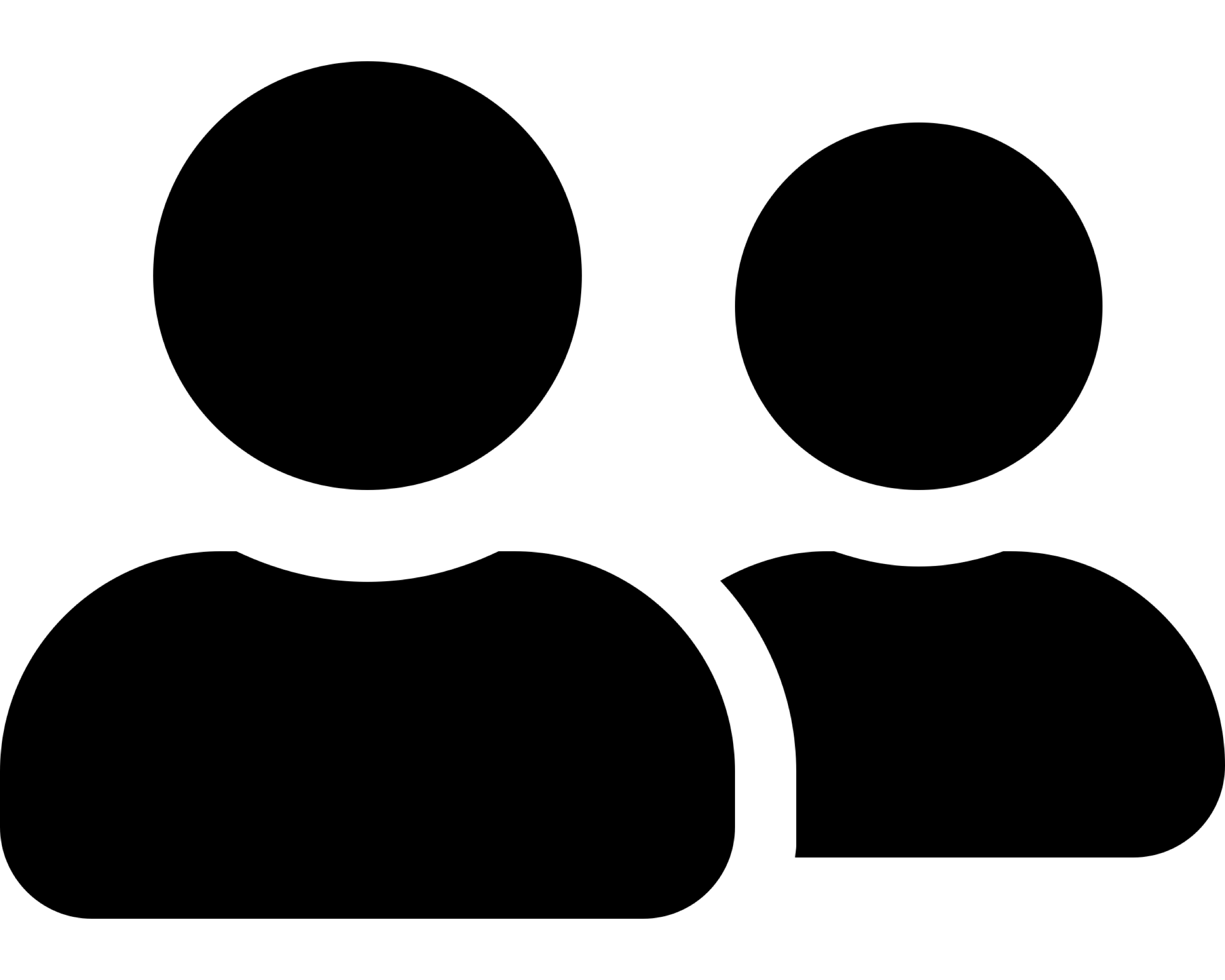 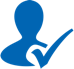 Federated
Access
GUI Users
IaaS Federated Access Tools
IaaS API
IaaS API
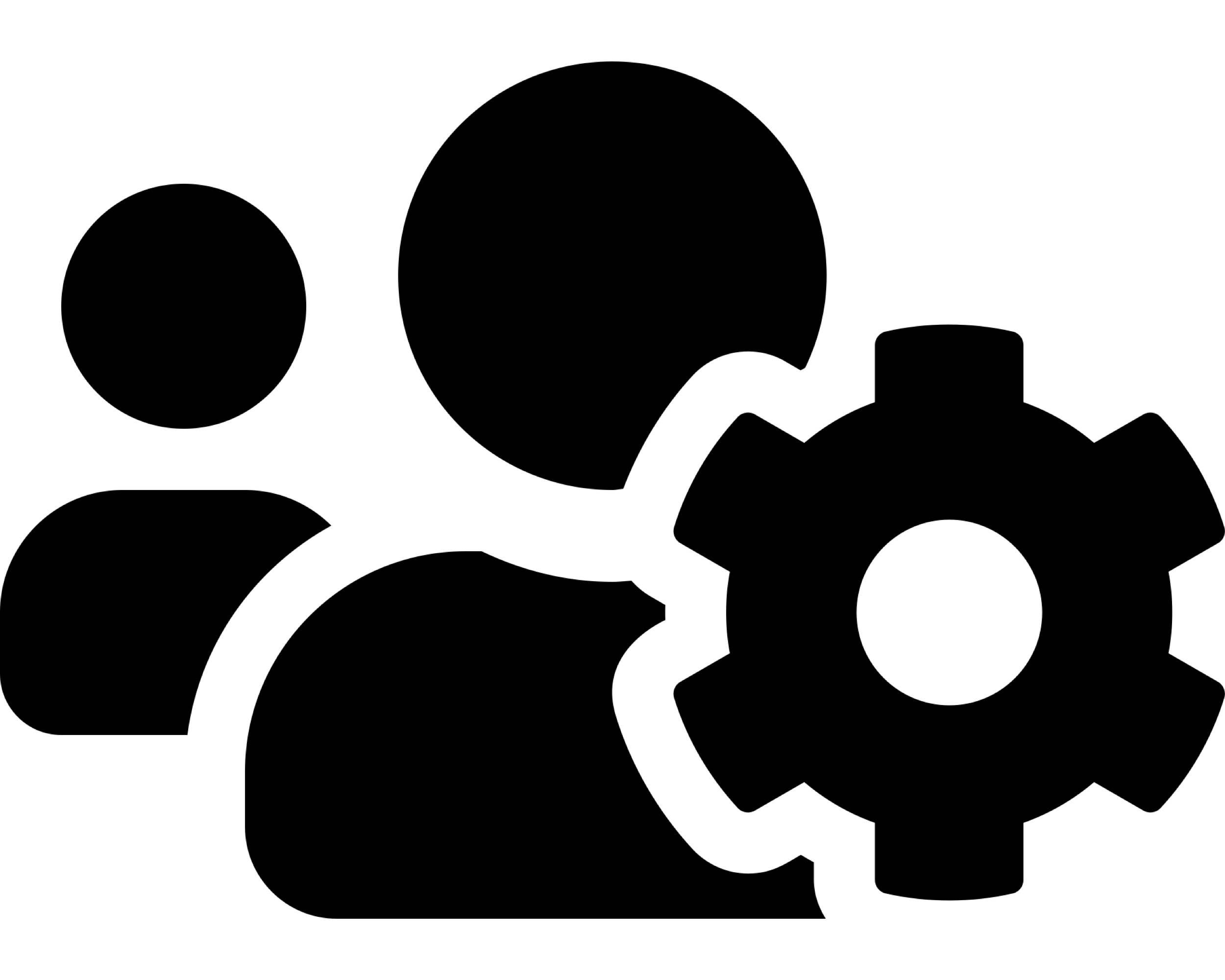 Cloud Management Framework
Cloud Management Framework
Developers/
Advanced users
Direct API
Access
EGI Federation features: 
Accounting, Monitoring, Conf. DB, Info Discovery, AppDB
[Speaker Notes: User communities build either on top of orchestration tools that allow to deal with multiple providers in a homogeneous way or directly interact with the native APIs of the provides. Both cases they can use single sign-on thanks to Check-in.

A common GUI provided by AppDB VMOps brings a user-friendly dashboard to manage the resources at the distributed providers

The EGI federation services are integrated with the providers using their native APIs to deliver the extra features of EGI Cloud mentioned in previous slide



GUI access: 
AppDB VMOps https://dashboard.appdb.egi.eu/vmops

API/CLI access:
Discovery: AppDB IS API (REST and GraphQL) https://wiki.egi.eu/wiki/Federated_Cloud_Discovery#AppDB 
IaaS Federated Access Tools: https://wiki.egi.eu/wiki/Federated_Cloud_IaaS_Orchestration  
Direct IaaS access, several APIs depending on the provider: https://wiki.egi.eu/wiki/Federated_Cloud_APIs_and_SDKs]
Access and capacity allocation
Cloud Container Compute
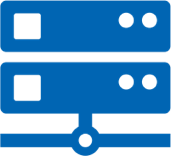 Deploy and scale Docker containers on-demand using Kubernetes technology

Cloud Container Compute offers users offers guaranteed computational resources in a secure and isolated environment with industry-standard Kubernetes container orchestration platform that:
Manages the nodes where to run the containers
Automates the deployment, management, scaling, networking, and availability of container-based applications running on that cluster.
Service architecture and interfaces
2. Deploy  Kubernetes cluster
on provisioned VMs
EGI Cloud Container Compute
1. Provision cluster VMs
3. Use native Kubernetes tooling
 with EGI Check-in authentication
IaaS API
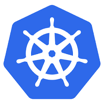 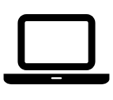 Cloud Management Framework
IaaS Federated Access Tools
EGI Cloud Compute Service
High Throughput Computing
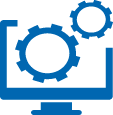 aka the grid
Execute thousands of computational tasks to analyse large datasets

Supported by a distributed network of computing centres:
>1,000,000 cores of installed capacity
> 1.6M computing jobs per day.
Integrated monitoring and accounting tools to provide information about the availability and resource consumption
Large amounts of processing capacity over long periods of time
EGI Compute Services
EGI Cloud Compute, Cloud Container Compute and HTC
Abstraction
Configurability
Workload Manager
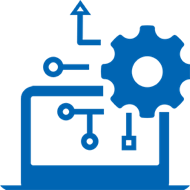 Optimise the distribution of the computing jobs on HTC and Cloud

Workload Manager provides a DIRAC-based service for managing jobs on the EGI infrastructure with:
A user-friendly interface, web and CLI access
Support for both HTC and cloud resources of the federation: all resources perceived as a single large batch system
Data and storage services
Online storage
Store, share and access your files and metadata
A production service covering multiple data storage and access technologies
“Grid” Storage Elements
DPM, dCache, StoRM…
“Cloud” object-storage
OpenStack Swift

Providing data access to other services
Cloud Compute, Cloud Container Compute
High Throughput Compute
Workload Manger
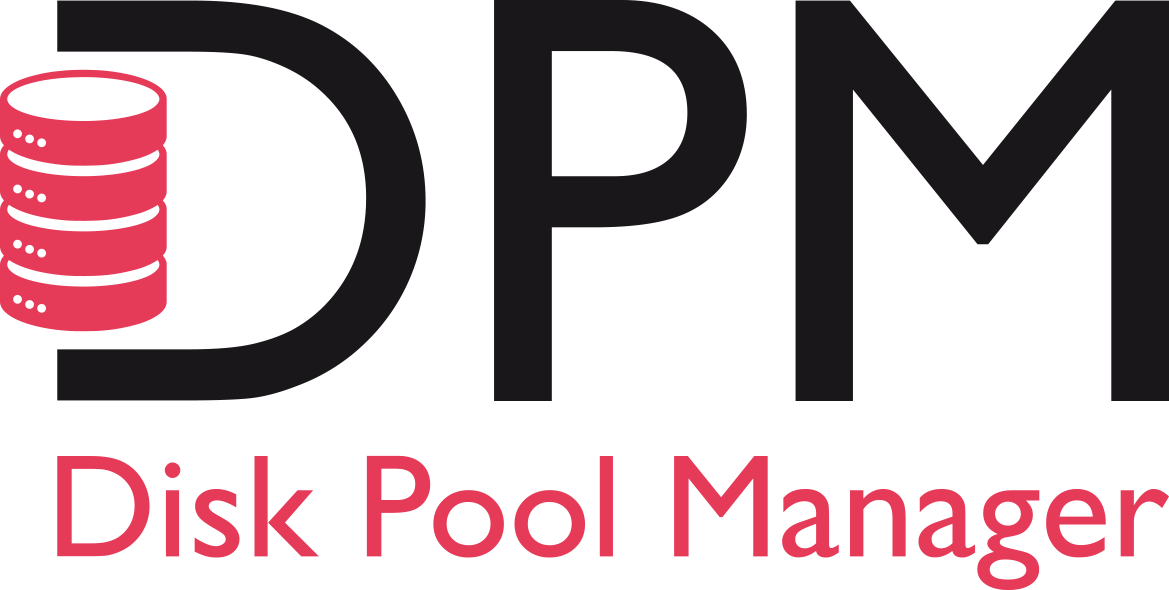 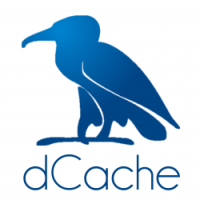 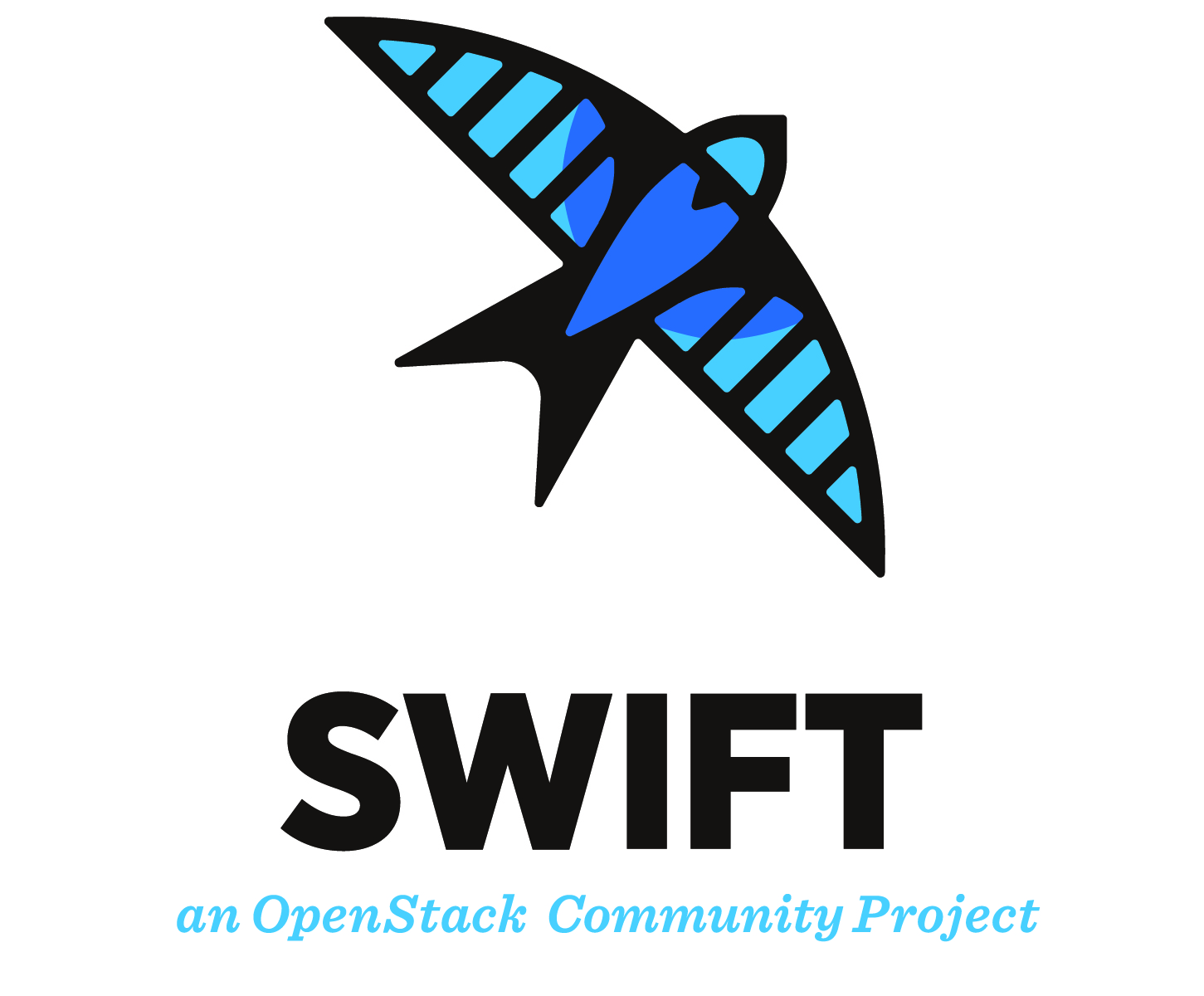 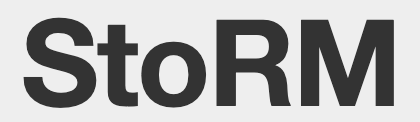 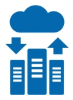 Data Transfer
Transfer large sets of data from one place to another
A production service for managing data transfers reliably and efficiently
FTS- and WebFTS-based

Two providers have recently agreed an OLA with EGI
CERN – FTS and WebFTS
UKRI/RAL - FTS

Next steps
Integration of a with EGI Check-in and RCauth
OIDC
Online CA
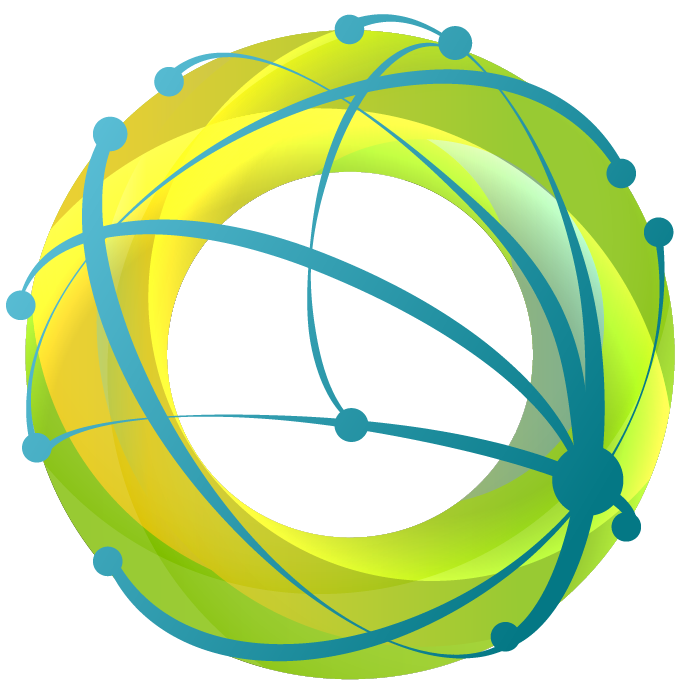 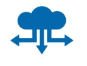 DataHub
Data as a Service, distributed data management
A service for federated access, sharing, publishing, discovery of data
based on Onedata, operated by CYFRONET
EGI’s central Onezone: https://datahub.egi.eu 
A reference/central Oneprovider connected to the DataHub
Providers at various sites can be federated
Integration with various other services
EGI: Check-in AAI, Cloud Compute, Cloud Container Compute, Online Storage, Notebooks,…
EOSC-hub: B2HANDLE, B2FIND,…

A long exploratory phase with various piloting activities was conducted
Lots of improvements on stability, performance
Lots of new features

Discoverability through the EGI Service Catalogue being finalized
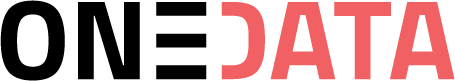 Integration example
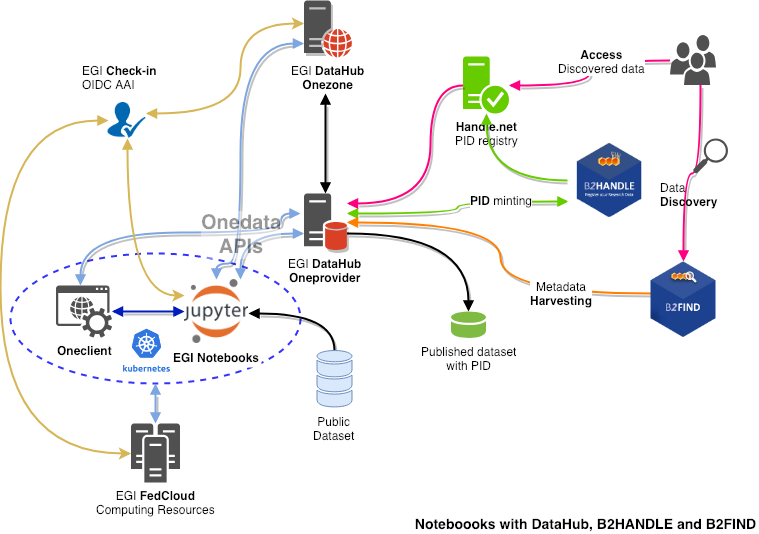 Looking forward
The Research Data Lifecycle
Ambition: Providing an interoperable and composable service offer supporting the research data lifecycle

Supporting FAIR practices
Persistent Identifiers
Cataloguing, Discovery
Interoperability, Integration
Data orchestration
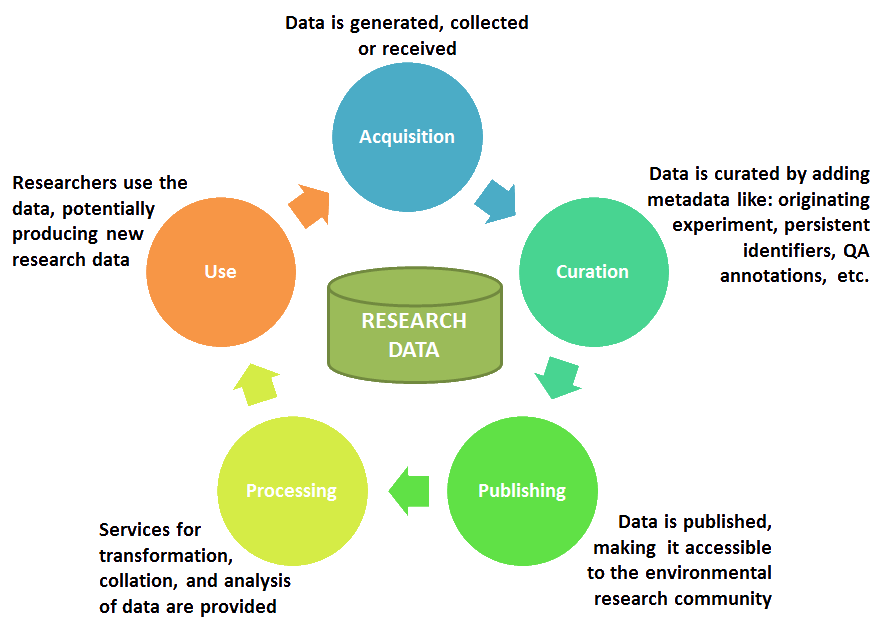 Source: ENVRI Reference Model
EGI Archive Storage
Back-up data for the long term
Legacy service for long term archival of data
Initially based on Tape
Multiple EGI participants using tape for their internal needs
Other technologies could be used

Currently discussing access models with service providers
Any interested service provider is welcome
May be retired from EGI Service Catalogue if no way to offer it is found
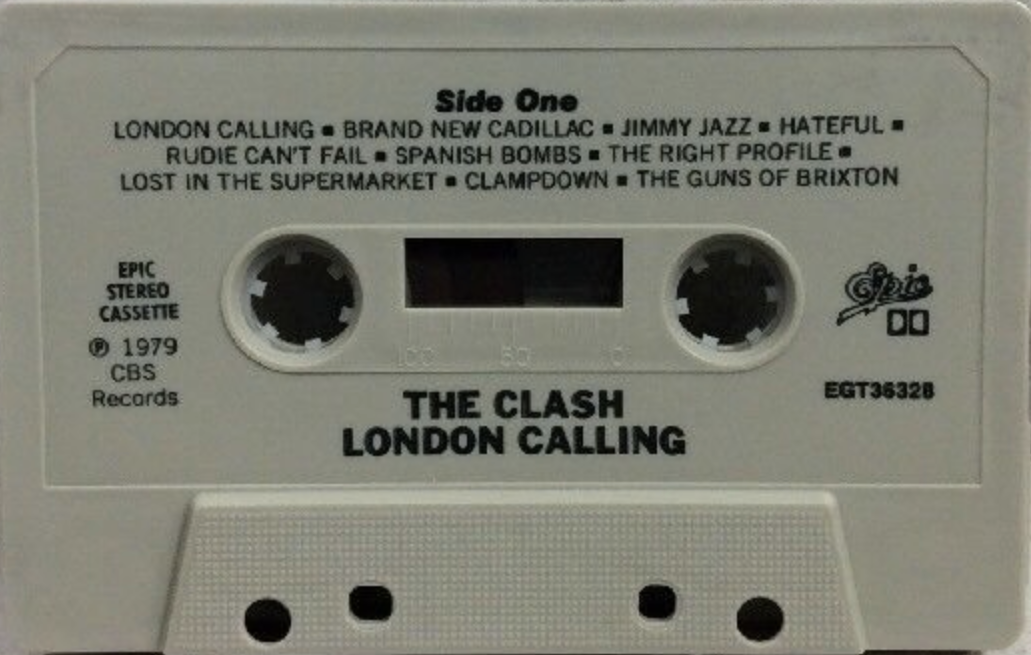 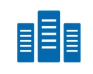 Technology scouting
Rucio: distributed data management
Rucio
A distributed data management solution
A rule-based engine for automated data management
FTS for Data Transfer scheduling and management
A central service able to connect to existing storage endpoint
No new component to be deployed at a site level
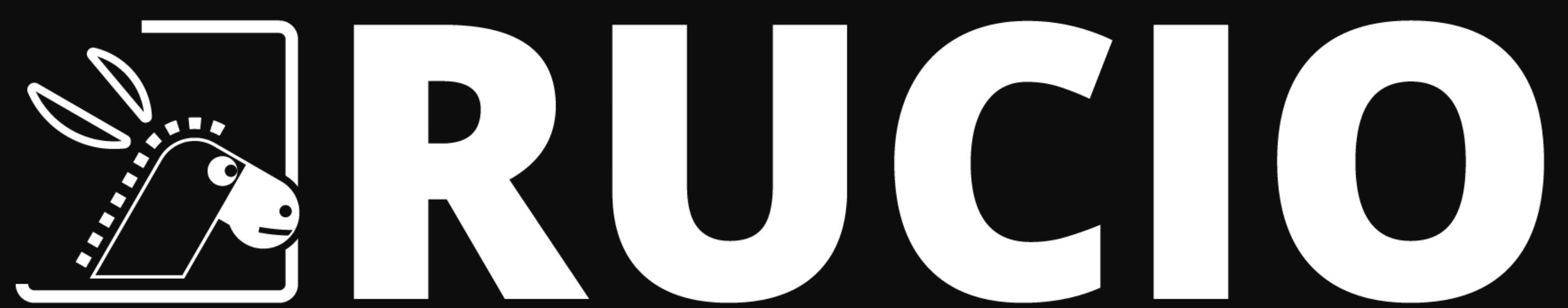 Technology scouting
Invenio: building data repositories
Invenio
A framework for building data repositories
DOI/PID, discoverability, citation
Multiple “implementations”: Zenodo, CERN Videos, CERN Open Data, Reana, B2SHARE,…
Multiple options
Using/adapting/investing effort in an existing implementation
Creating a new one targeting EGI needs
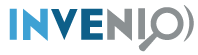 Other technical services
The EGI AppDB’s overview
https://appdb.egi.eu/
The EGI Applications Database (AppDB) is an “open registry” that stores and provides to the public information about:
Software solutions originated from almost every scientific area/discipline 
Programmers and Scientists responsible for them
Publications derived from the registered items 
The EGI VMOps dashboard
Currently, the following types of Software solutions are offered through the EGI Applications Database:
Software items, in its classical sense, i.e. applications, tools, utilities, etc..,
Virtual Appliances, composed by one or more pre-configured virtual machine images
Software Appliances, a pair of a virtual appliance and a contextualization script
The Software Marketplace
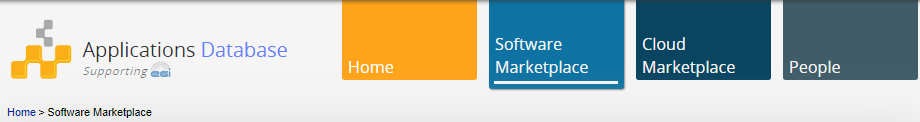 513 Software in total
392 Applications
84 Tools
52 Science Gateways
32 Science Workflows
34 Middleware products
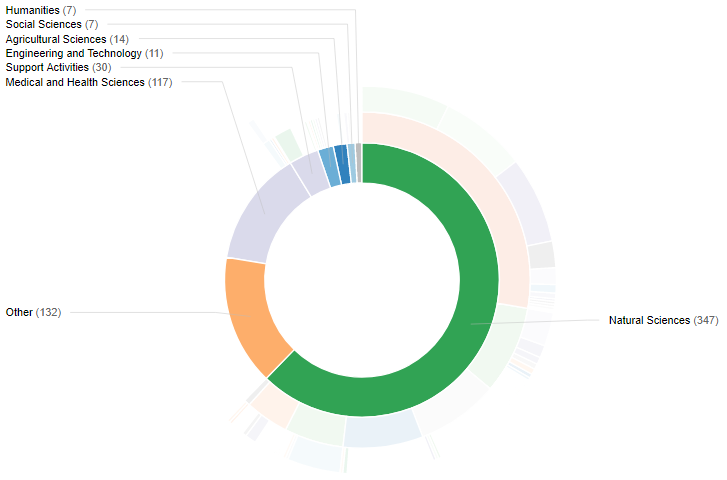 [Speaker Notes: Software items, in its classical sense, i.e. applications, tools, utilities, etc..,
Virtual Appliances, composed by one or more pre-configured virtual machine images
Software Appliances, a pair of a virtual appliance and a contextualization script]
The Cloud Marketplace
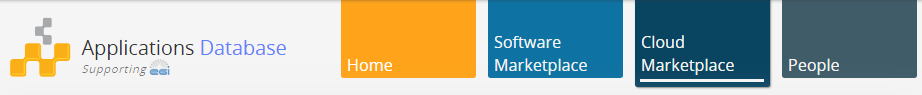 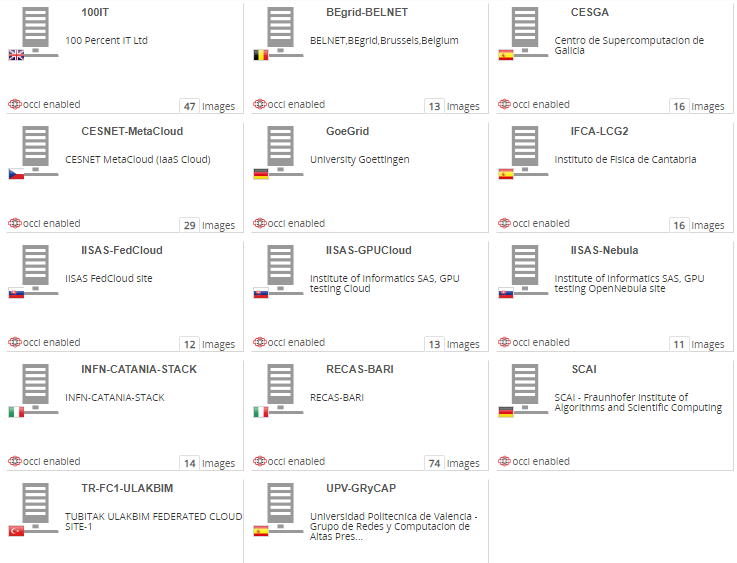 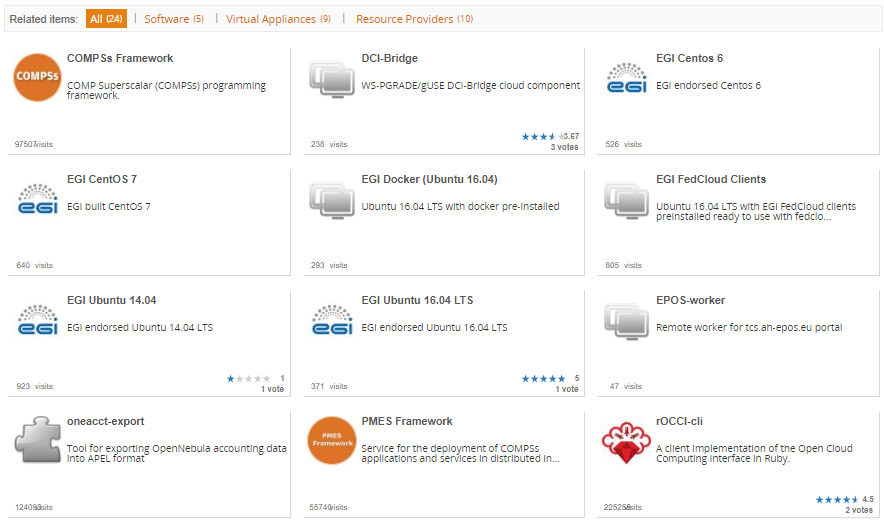 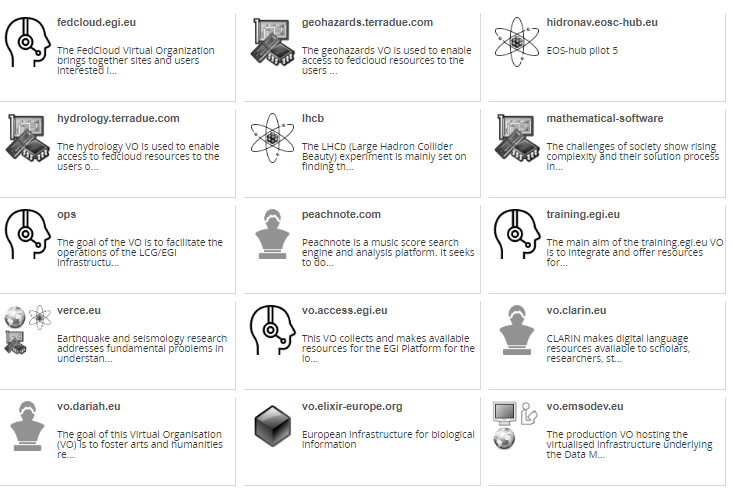 Orchestrator & PaaS solutions
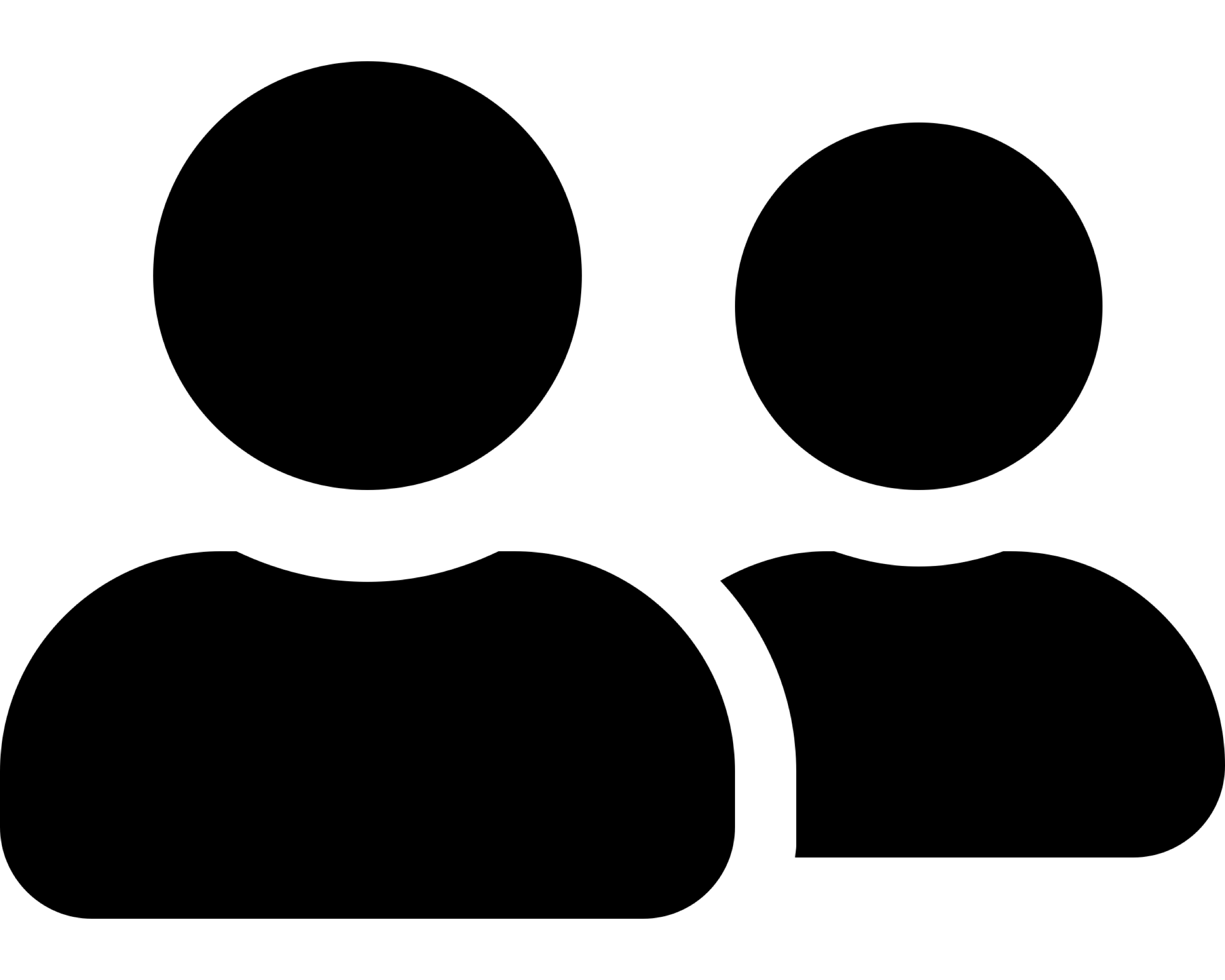 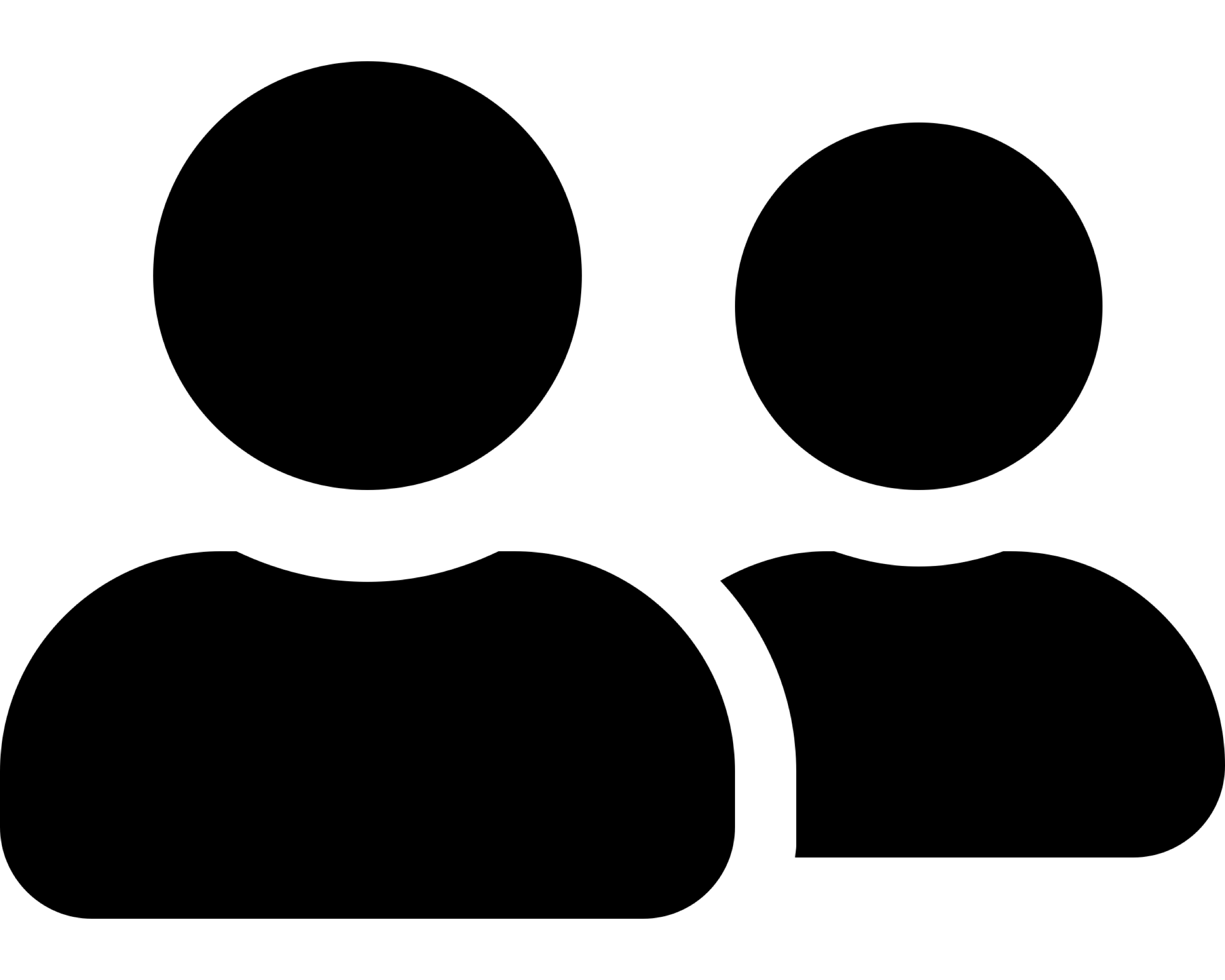 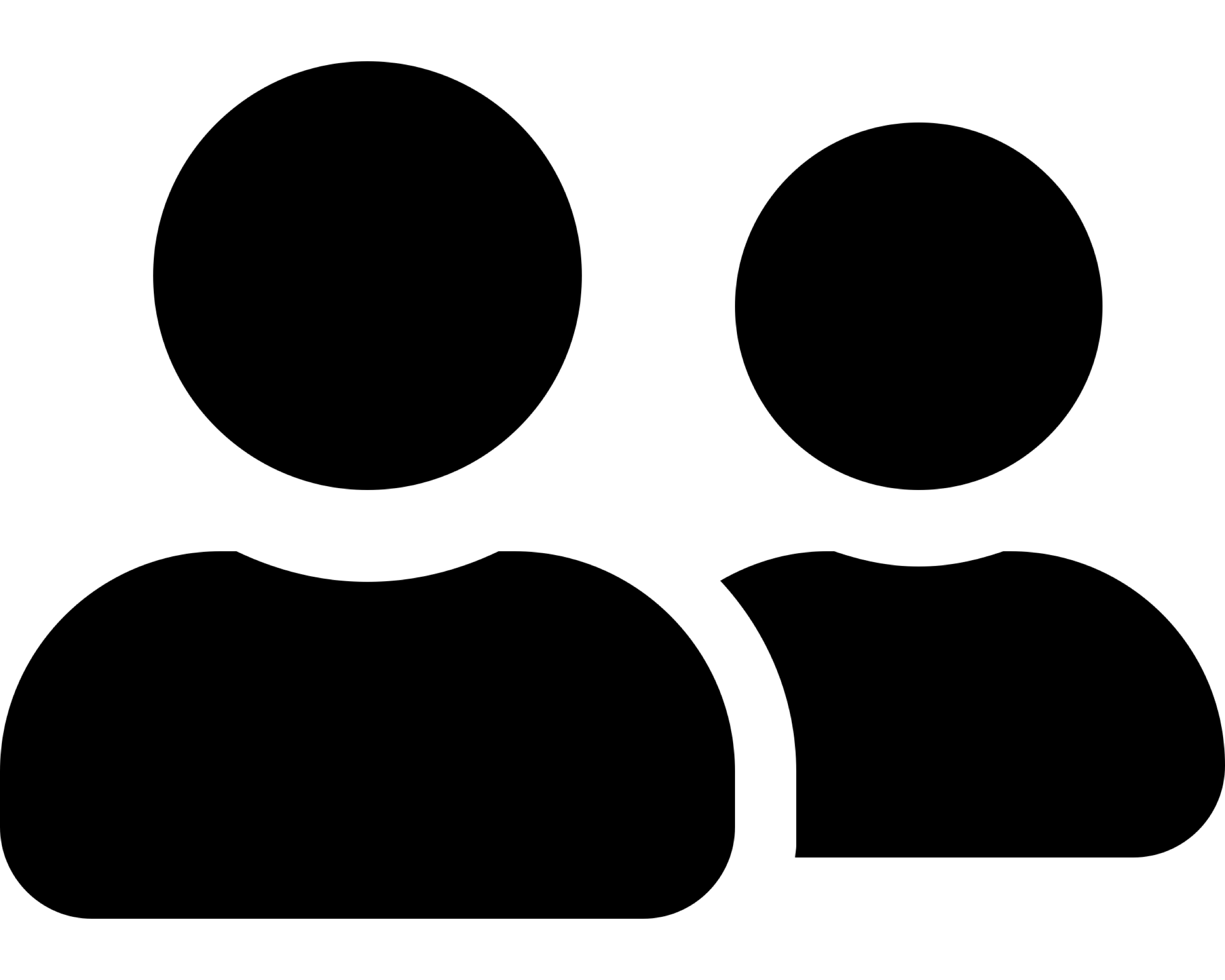 Research Communities
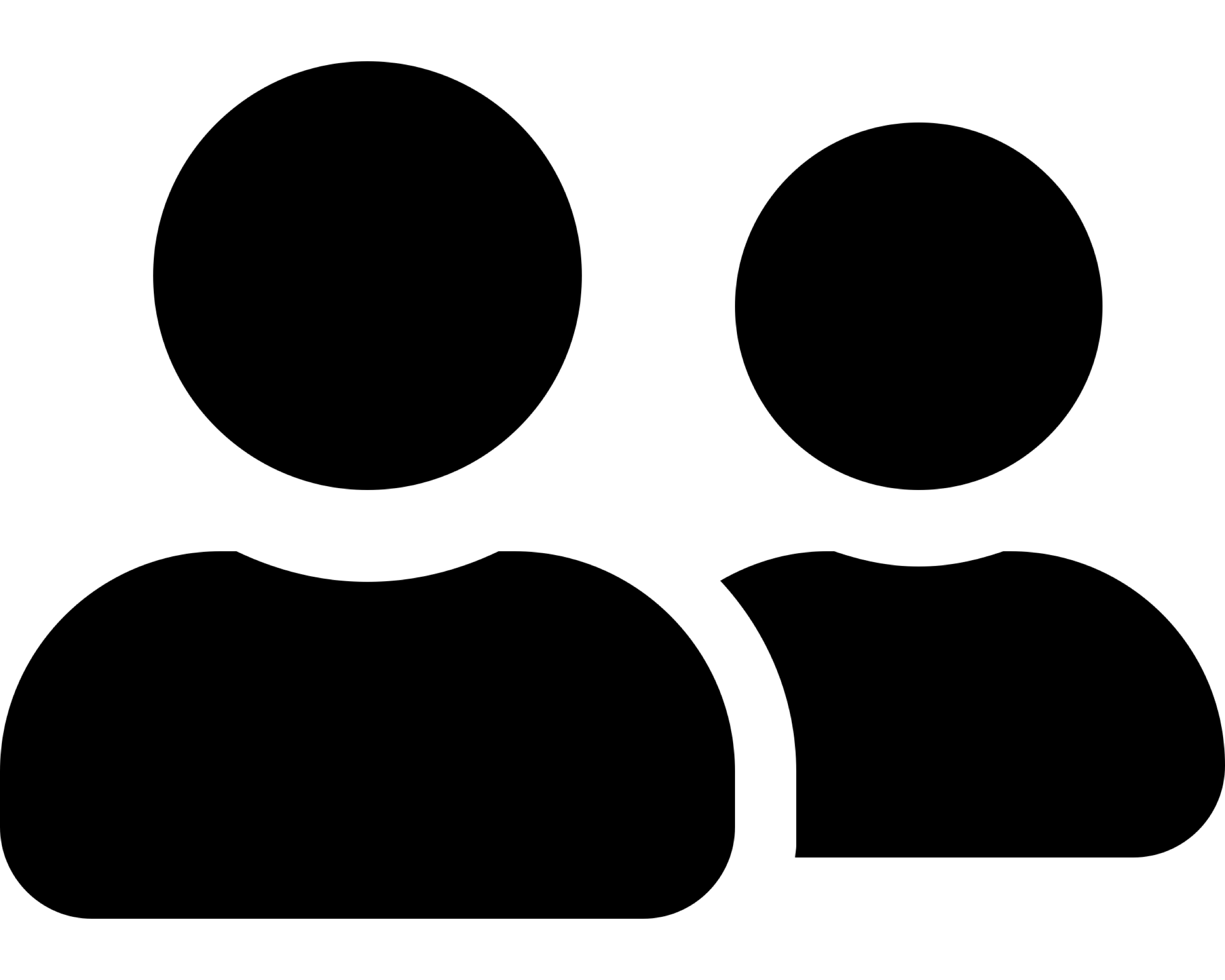 Platforms
Research Communities
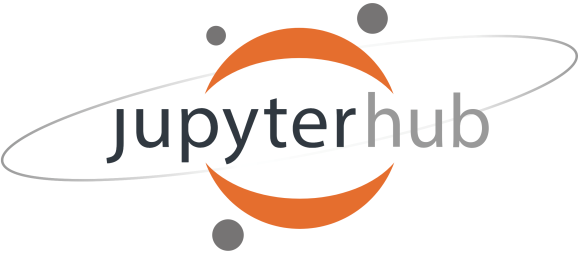 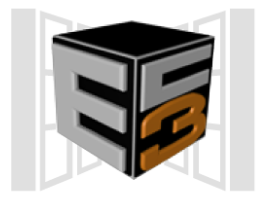 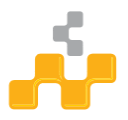 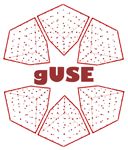 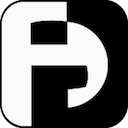 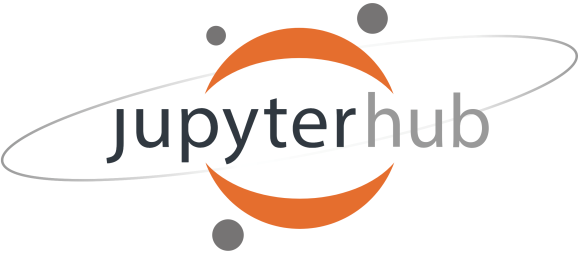 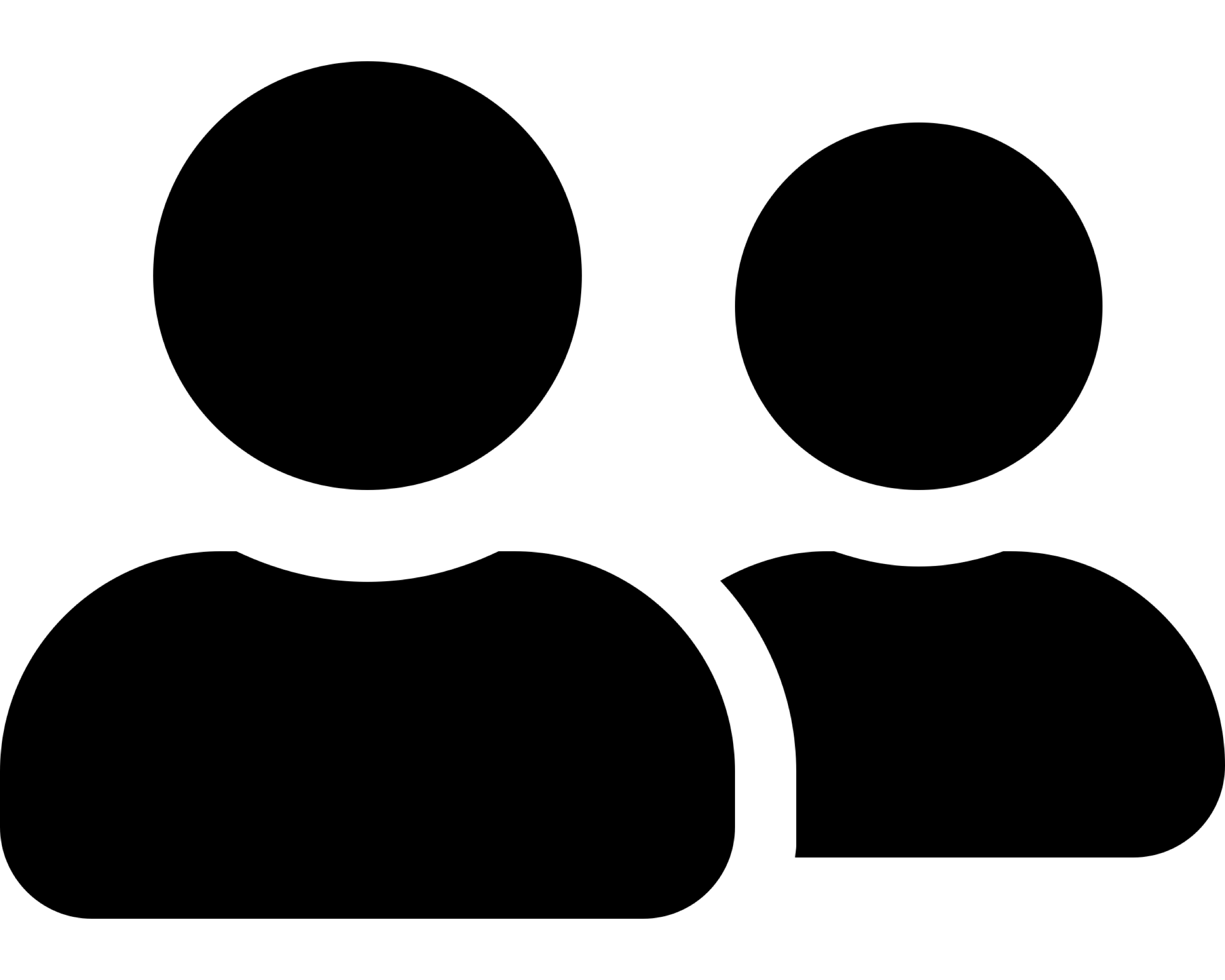 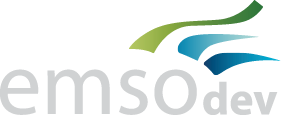 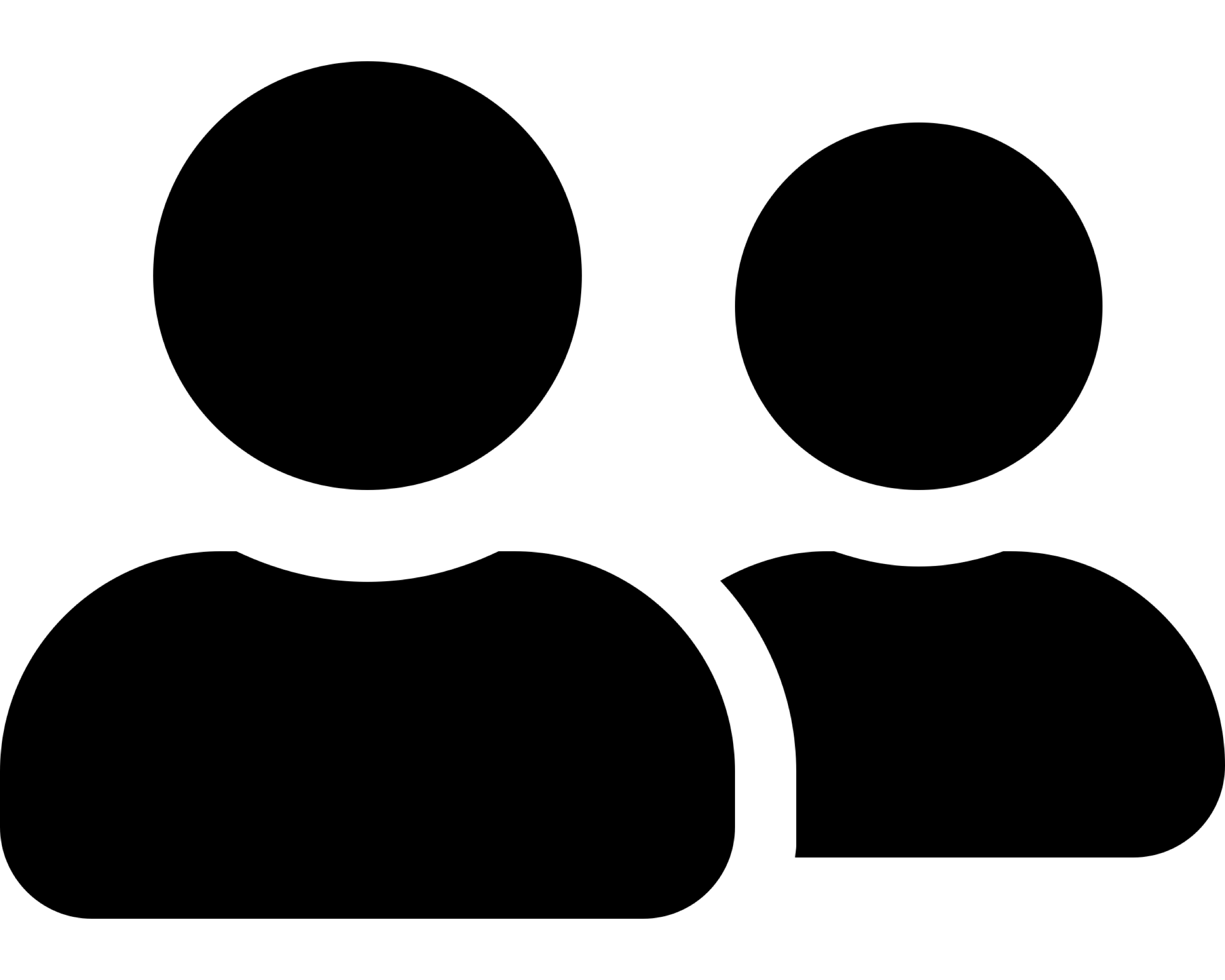 Orchestration
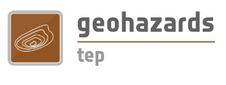 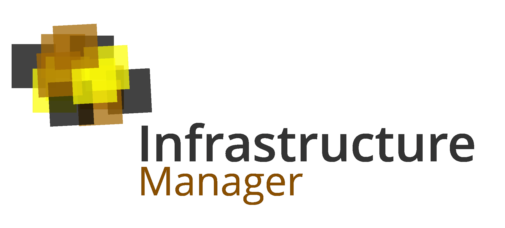 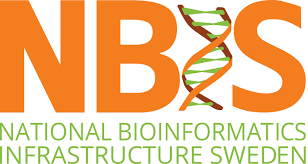 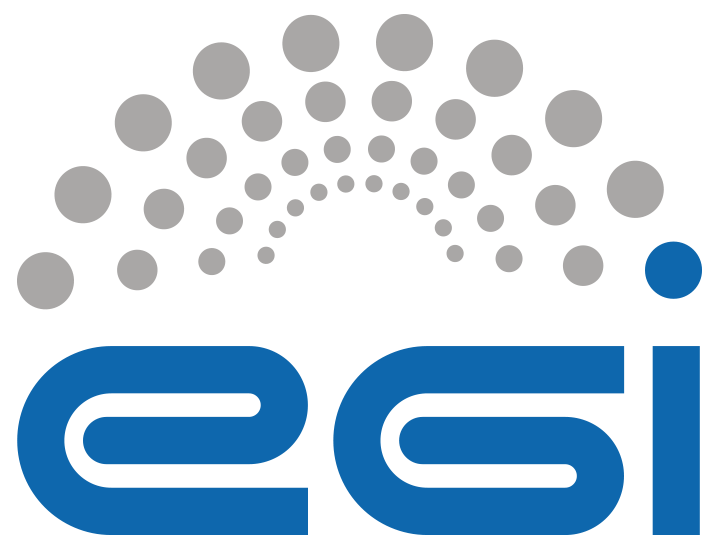 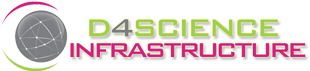 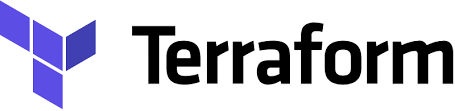 Federation Services
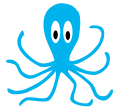 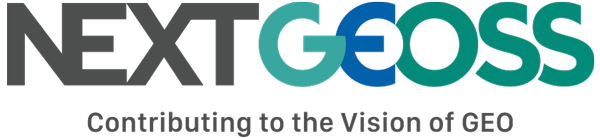 IaaS
providers
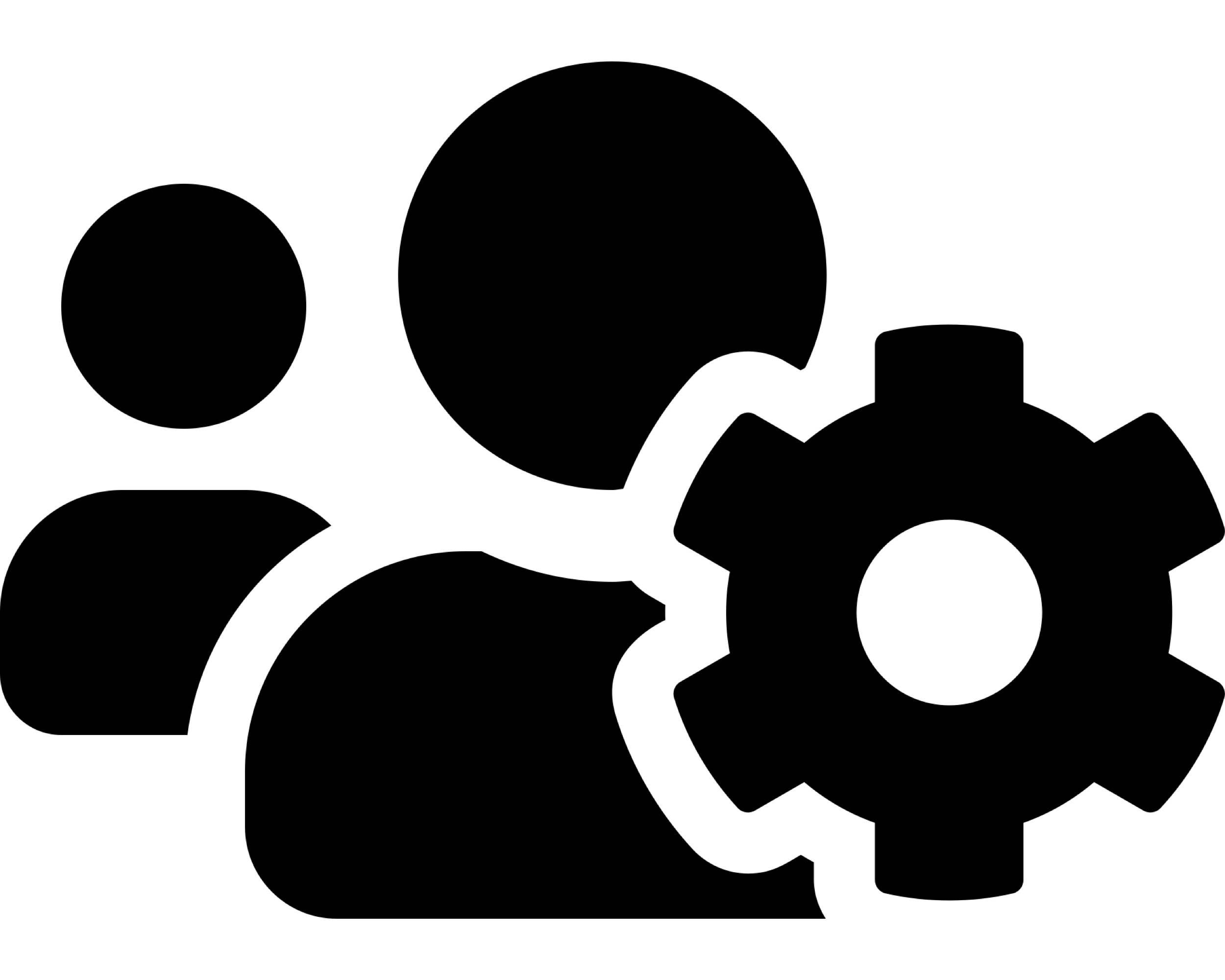 Research Platforms
Operators
Check-in : Common AuthN and AuthZ across all layers
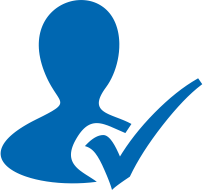 The EGI notebooks in a nutshell
User guide
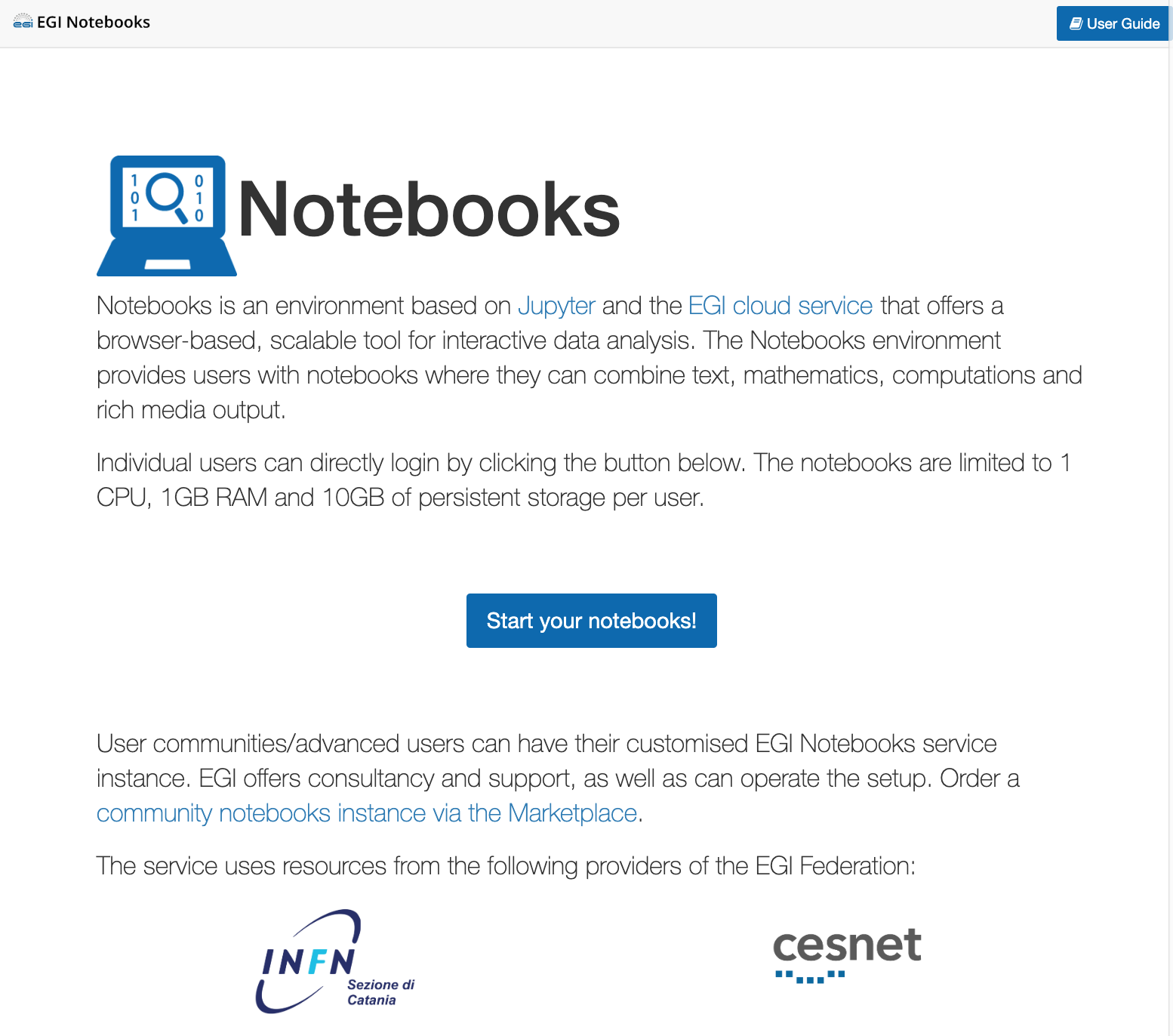 JupyterHub: a multi-user version of notebook
Manages Authentication
Spawns single-users notebooks servers on-demand
Gives each user a complete Jupyter server

EGI Notebooks: JupyterHub hosted on EGI Cloud
Integrated with Check-in (AAI proxy)
Persistent storage for notebooks
Bring your own environments/kernels
Access EGI computing and storage from the notebooks
Login
Service modes
Available via the Marketplace
Catch-all instance: https://notebooks.egi.eu 
Limited resources: 1 CPU, 1GB RAM and 10GB of persistent storage
Sponsored access (free for the users)
One-click access: No need to Order it
Kills notebooks after 1 hour of inactivity (Use the persistent folder  Don’t loose your work!)

VO/Community deployments
Tailored to specific VO with custom computing/storage, e.g.:
access to GPUs, fat nodes
access to Spark, other BigData/ML environments
auto-mount filesystems on notebooks
…
Community deployment for training
1 CPU / 1GB RAM and 10GB storage / user
What does the Applications on Demand Service offer ?
It is an “open platform” to share and reuse applications.

The service consist of:
A pool of cloud compute resources for both compute/data intensive applications and for hosting of scientific services.
Applications enabling tools (e.g.: Science Gateways and portals).
A simplified access to the EGI infrastructure (based on EGI AAI Check-In + robot).
A portfolio of scientific applications offered “as a services” through online graphical environments.
A network of consultants who can provide guidance on the use of the service.
The high-level service overview
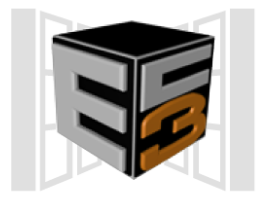 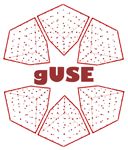 Application hosting framework 2
App.1
App.L
App.1
App.K
…
…
Application hosting framework 1
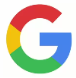 Cloud compute and storage resources
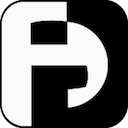 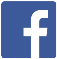 Usage stats
EGI Accounting system
The EOSC Marketplace
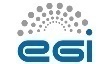 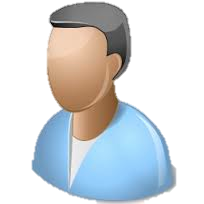 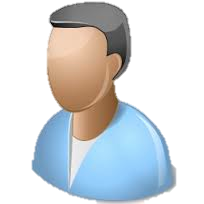 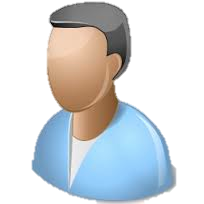 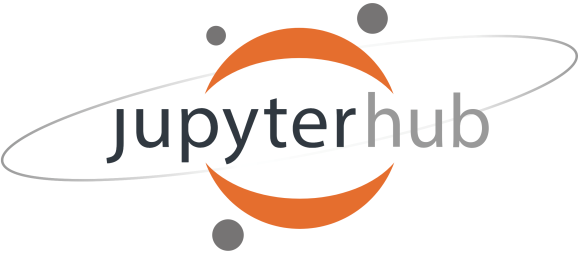 Users
Application hosting framework 3
Application hosting framework X
The Marketplace is the entry point to access the Service and request the available applications
Approve,suspend users
Scientific publications
Identity vetting
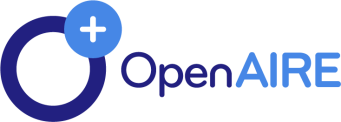 App.1
App.1
App.M
App.N
…
…
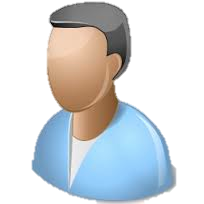 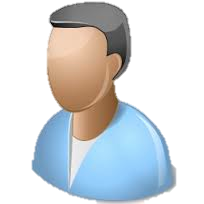 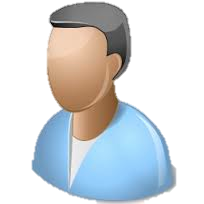 Usage stats
Supportteams
The EGI AAI Check-In architecture
Federated Identity Access Management (IAM) solution for research communities.
Combines multi-protocol federated access and flexible group/Virtual Organization management capabilities in one single platform.
Designed to enable users to transparently access distributed federated service providers.
Minimize overhead for end users, communities and service providers.
Implements the AARC blueprint
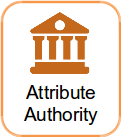 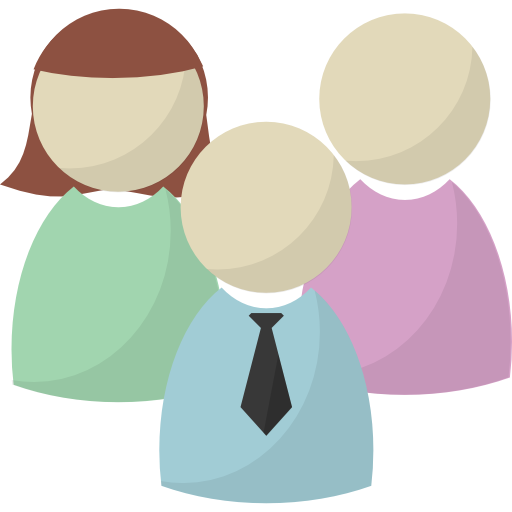 Identity
Providers
IdP (outside EGI)
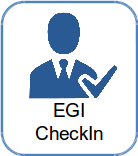 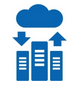 Identity
Providers
IdP (from EGI)
Service Providers SP (from and outside EGI)
EGI Operations services
Making servicesrobust
Making problems resolvable
Making services accessible
Making servicesusable
Making services discoverable
and orderable
ARGO – The EGI Monitoring System
https://argo.egi.eu
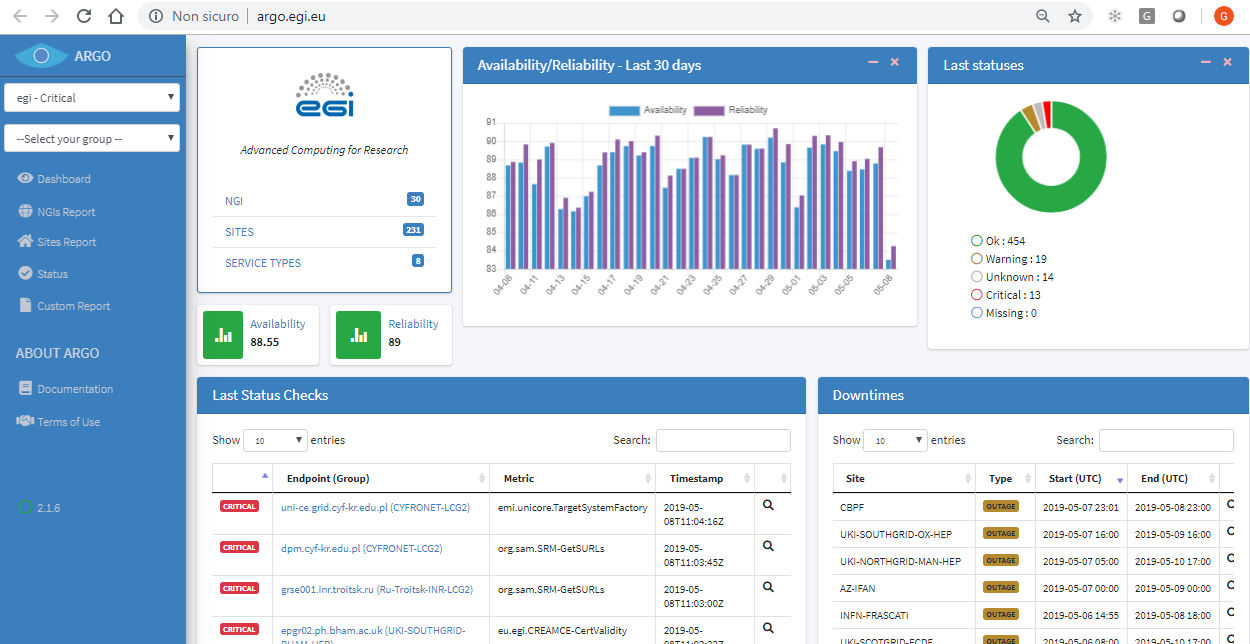 The EGI Accounting System
https://accounting.egi.eu
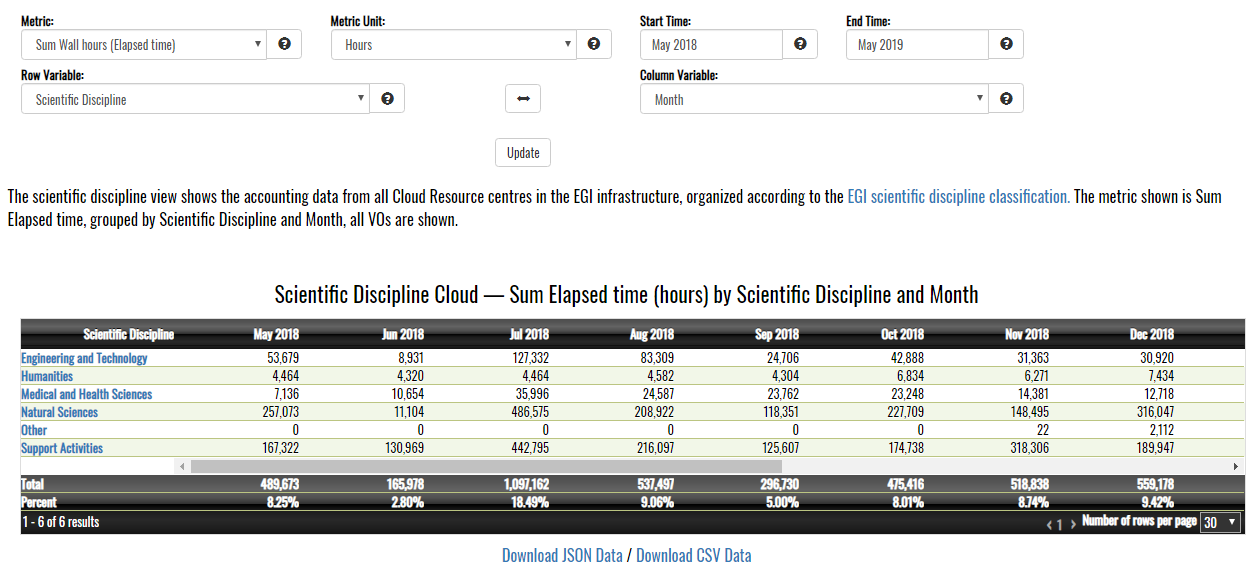 Extra slides
The EGI VMOps dashboard
Through the AppDB portal at: https://appdb.egi.eu/
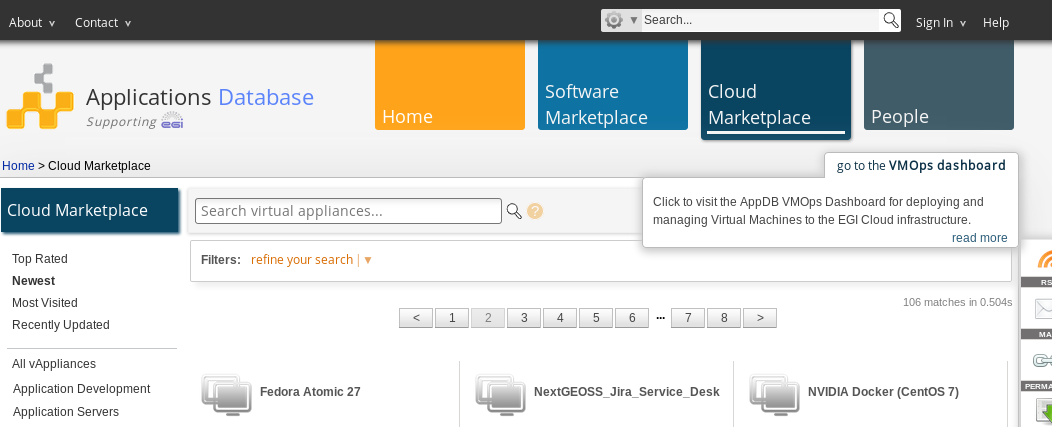 1
2
Create a new VM topology
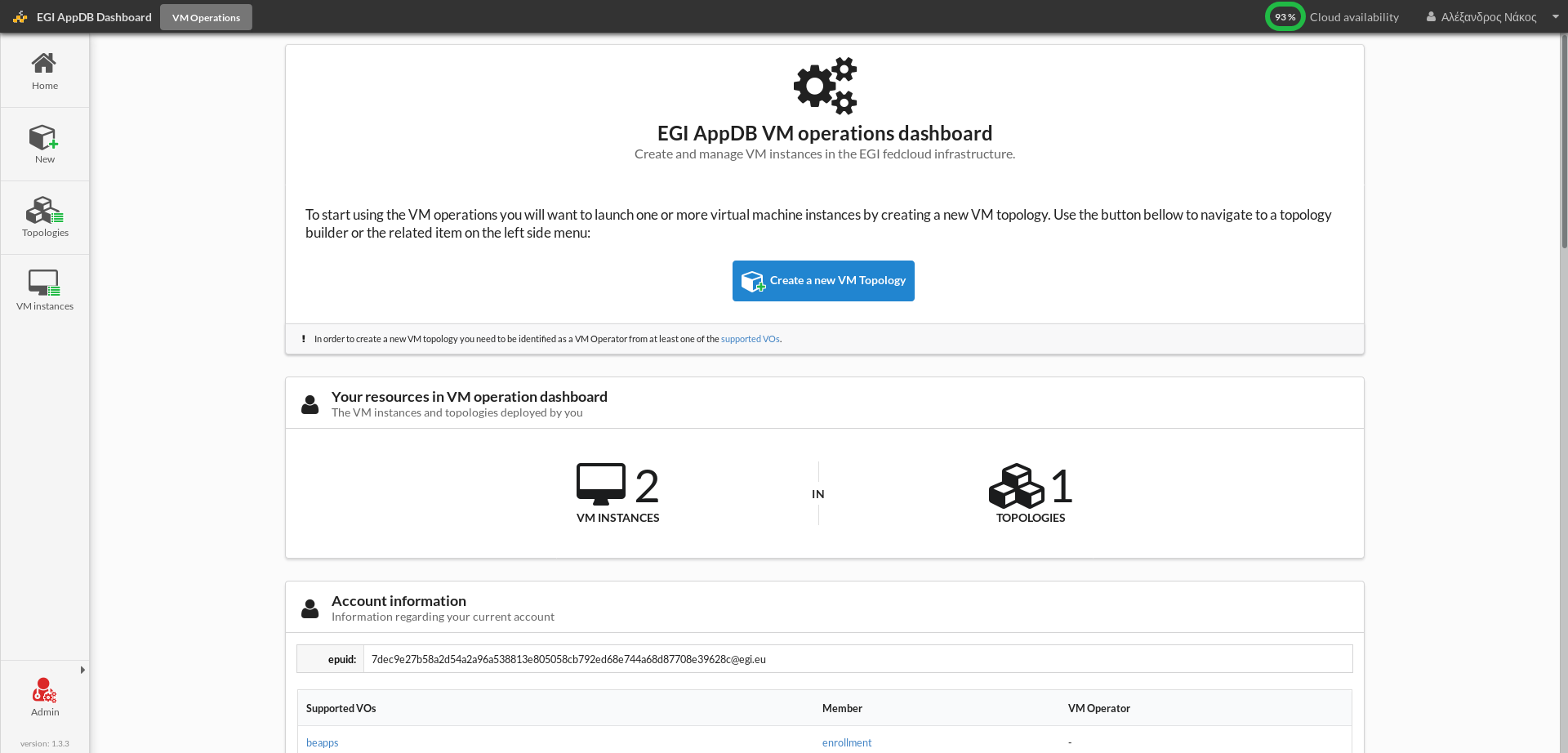 Click on the “Create a new VM topology” link on the homepage, to start the process of VM selection, configuration, and deployment.
Topology builder: select a Virtual Appliance
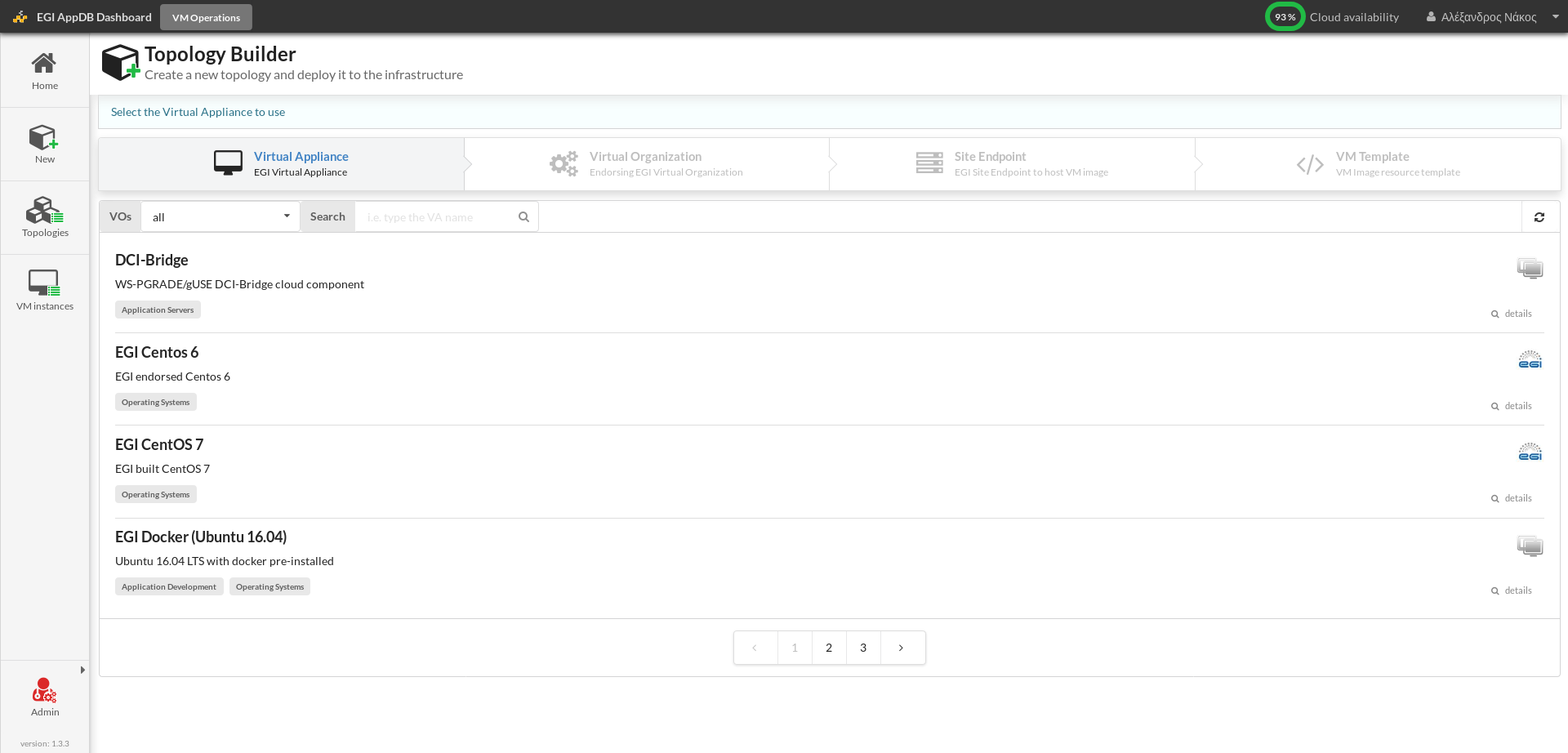 Topology builder: select a Virtual Appliance
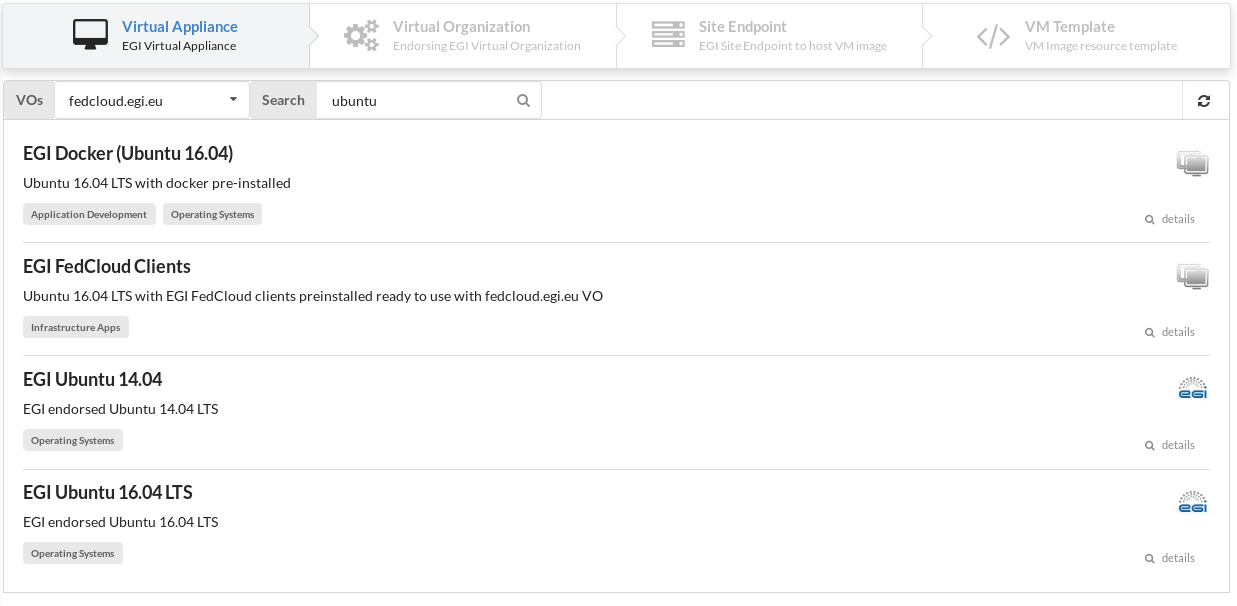 Topology builder: select the endpoint
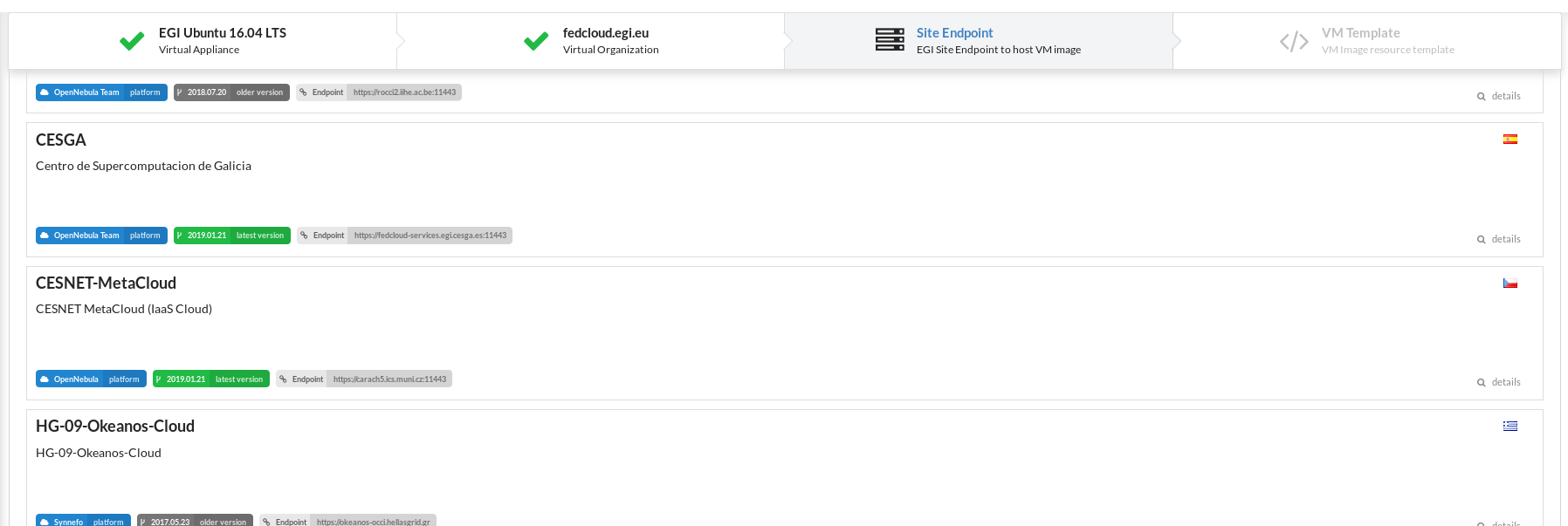 In this step users can select which site will instantiate and host the VM.This list also displays some properties of each site, e.g. CMF, country, health status, etc
Topology builder: select the template
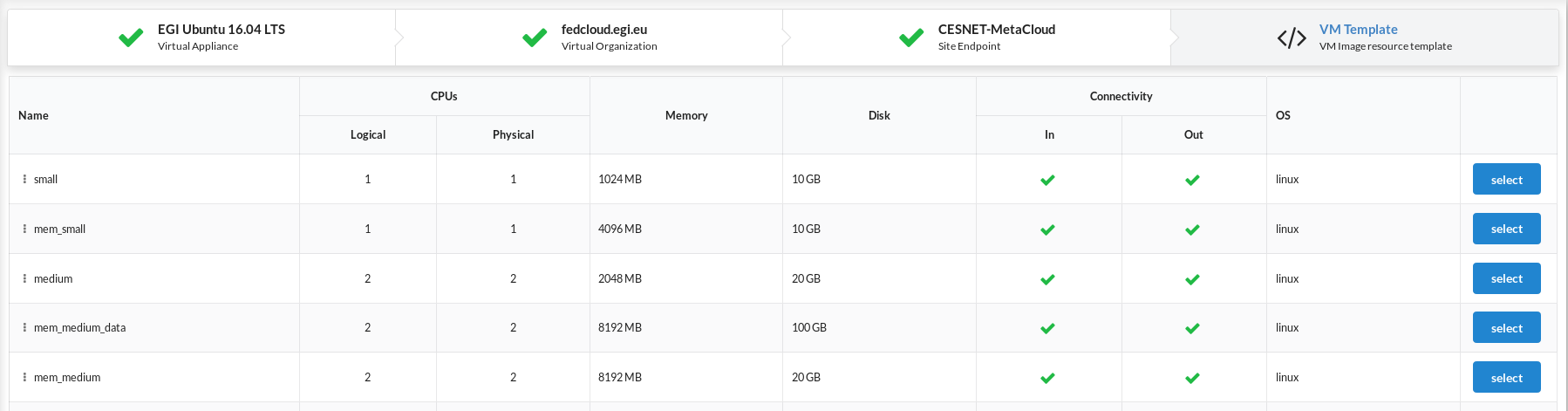 Depending on the selected site, users can select from a list of predefined templates to run the VM, which vary based on the CPU count, memory size, disk size, etc.
Topology builder: launch the VM
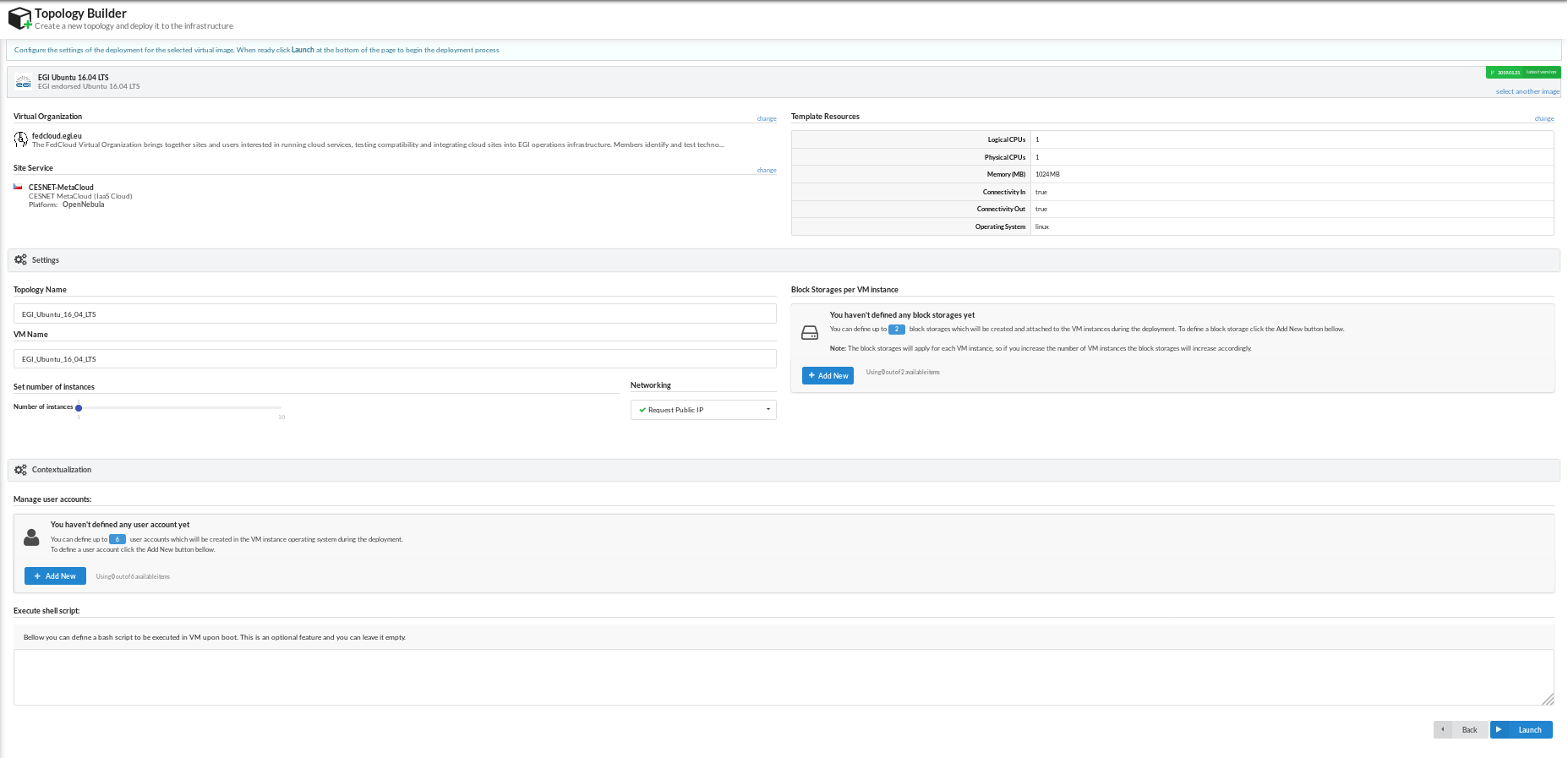 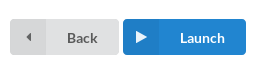 Topology builder: VM topology detail
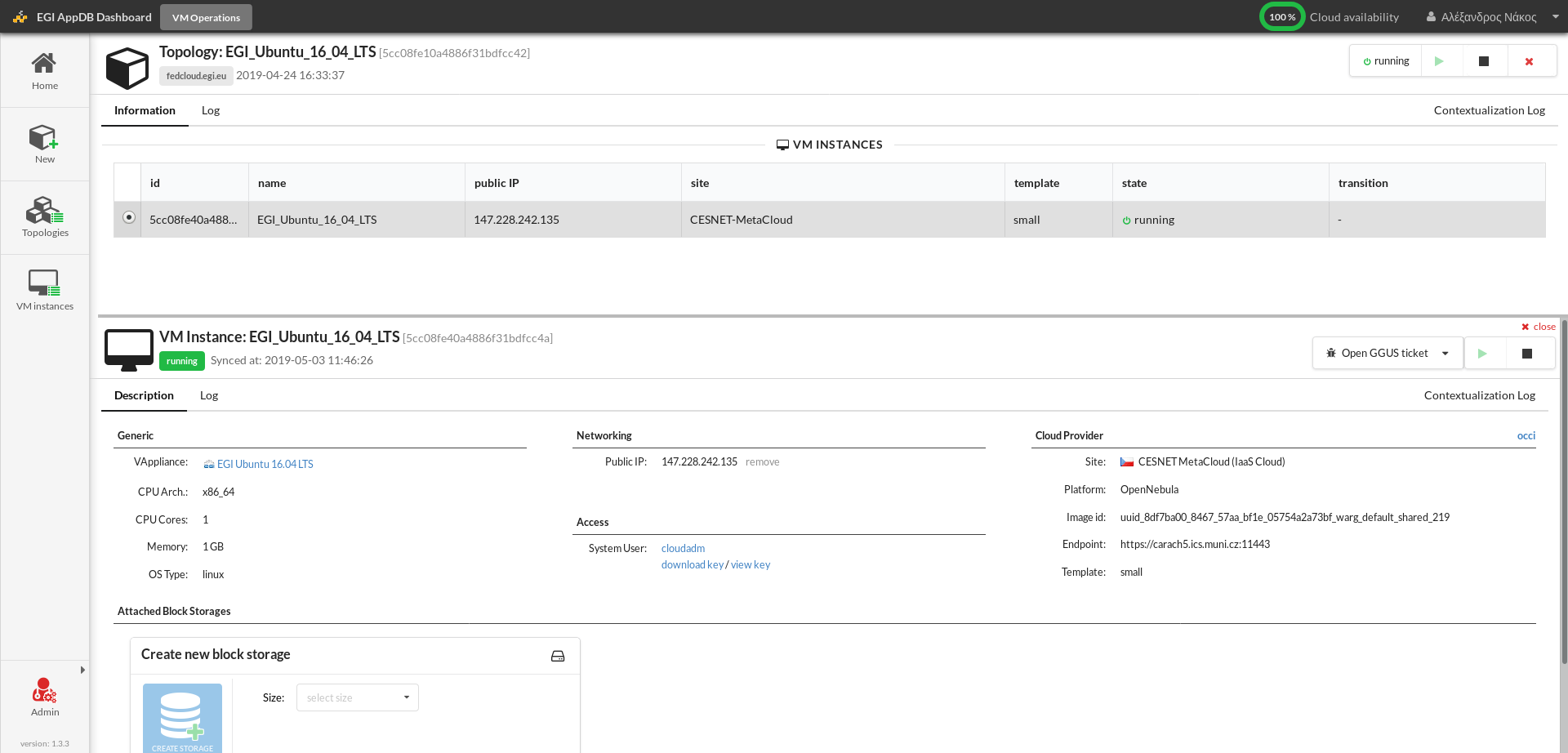 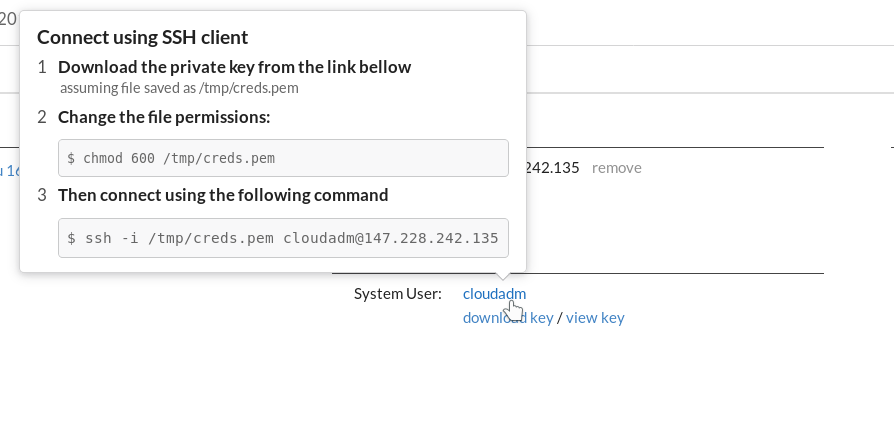 Check running VM topologies
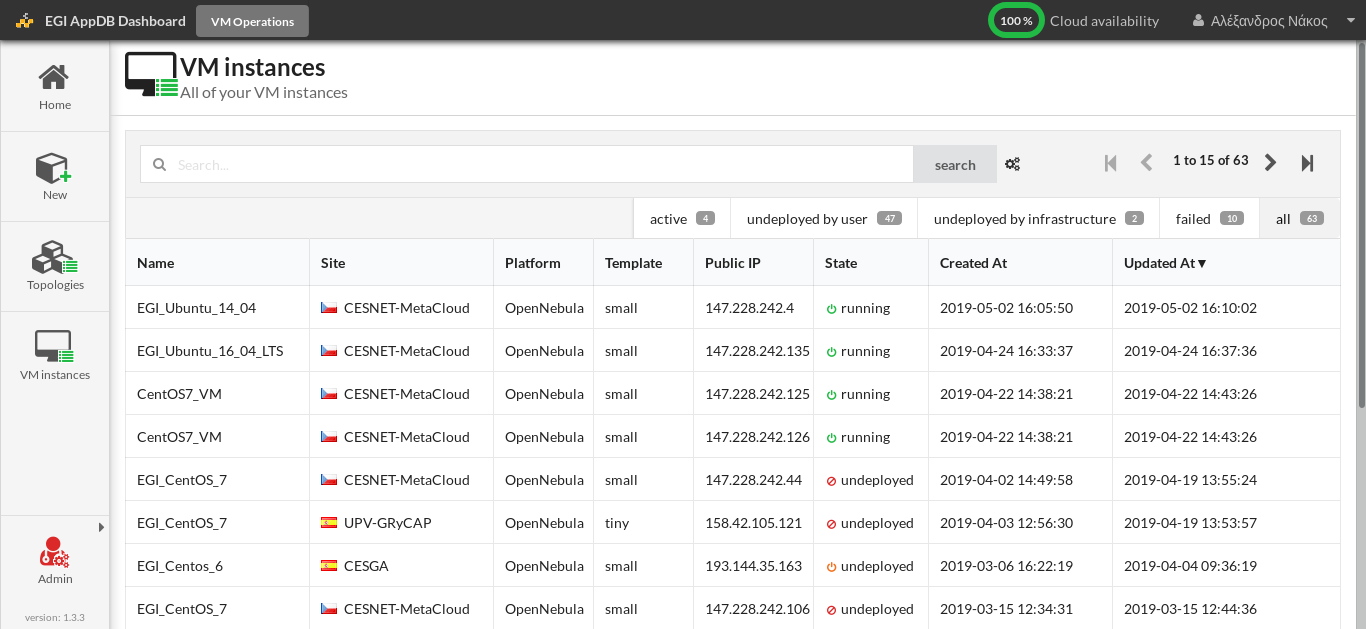